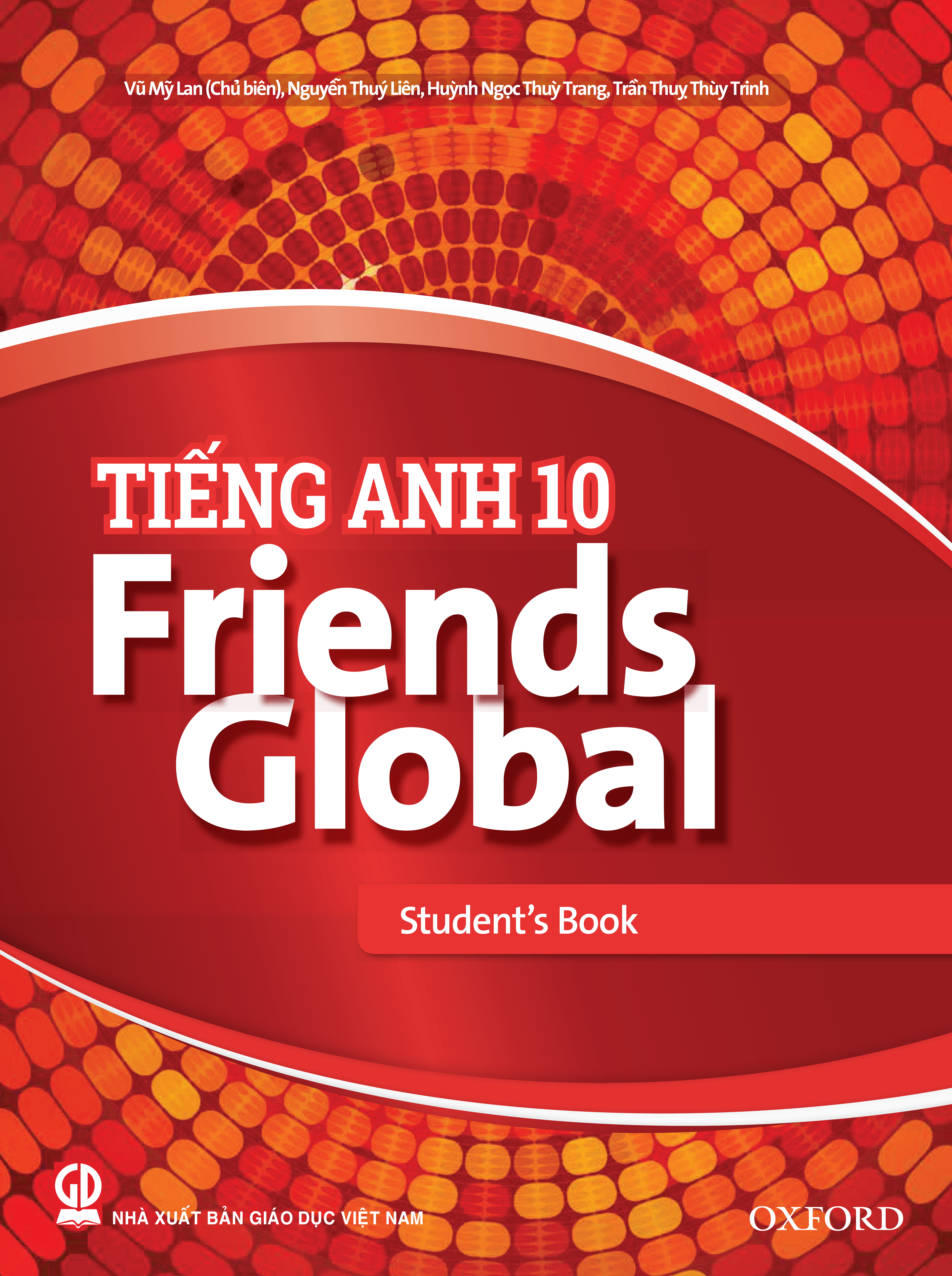 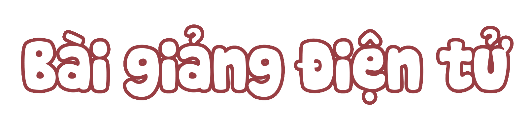 Unit 1: Feelings
Lesson 1E: Word skills
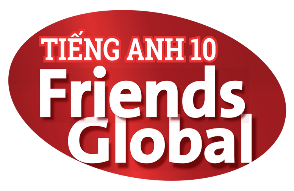 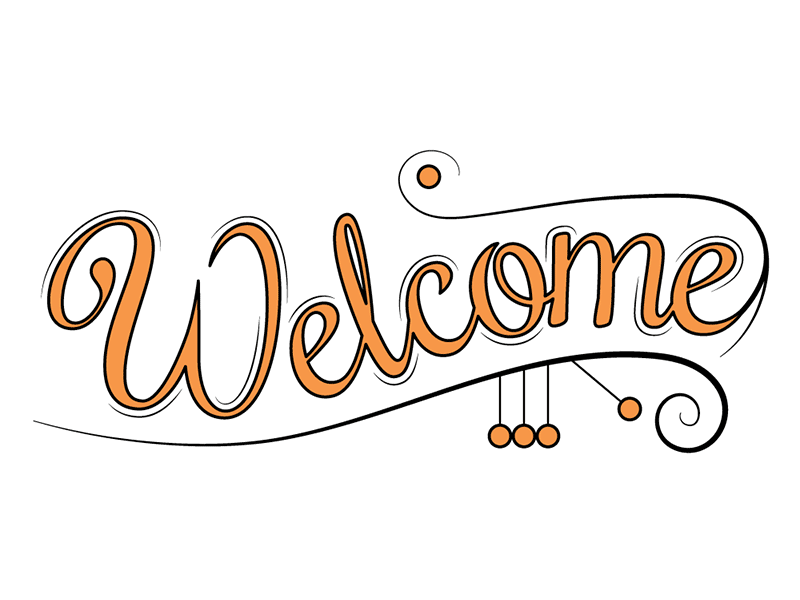 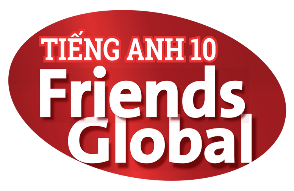 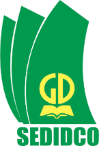 www.phuongnam.edu.vn
VIETNAM NUMBER 1
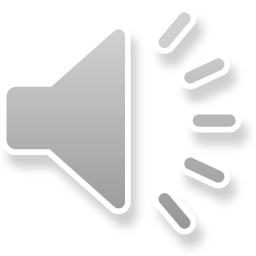 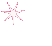 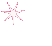 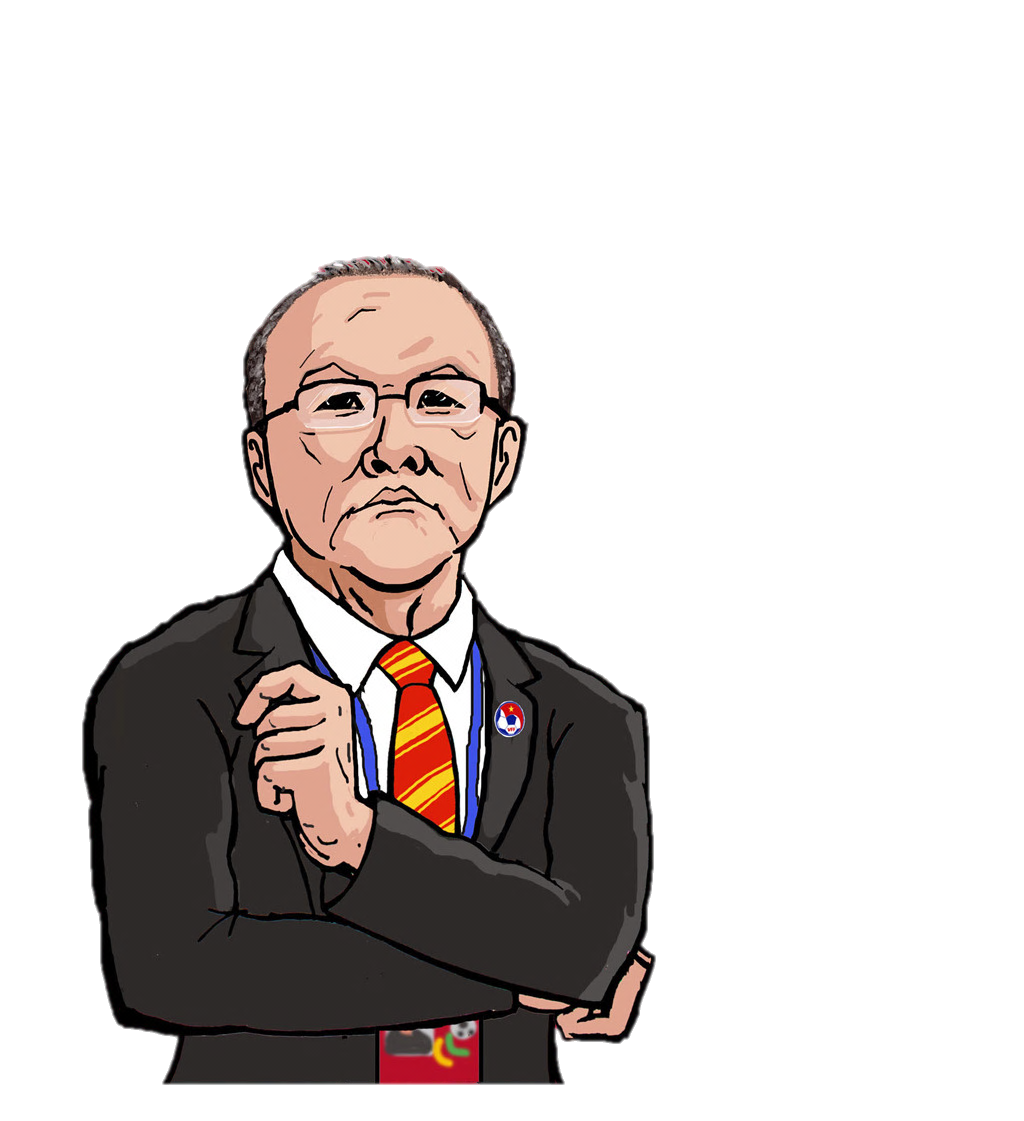 THE BEST GOALKEEPER
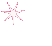 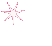 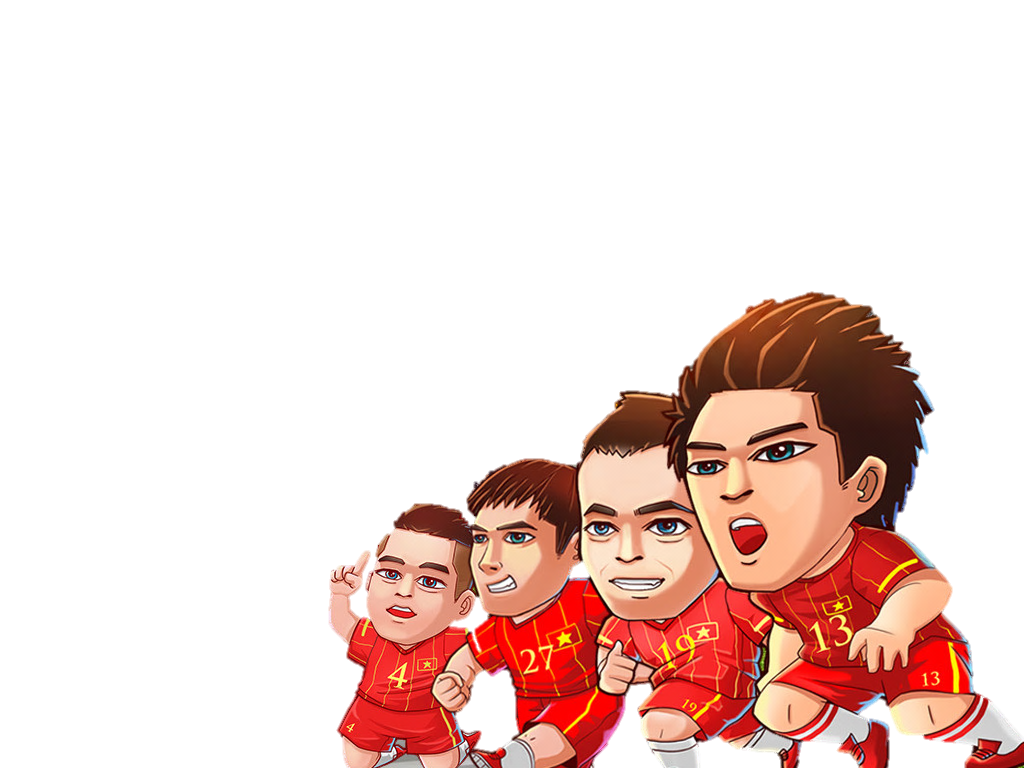 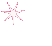 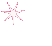 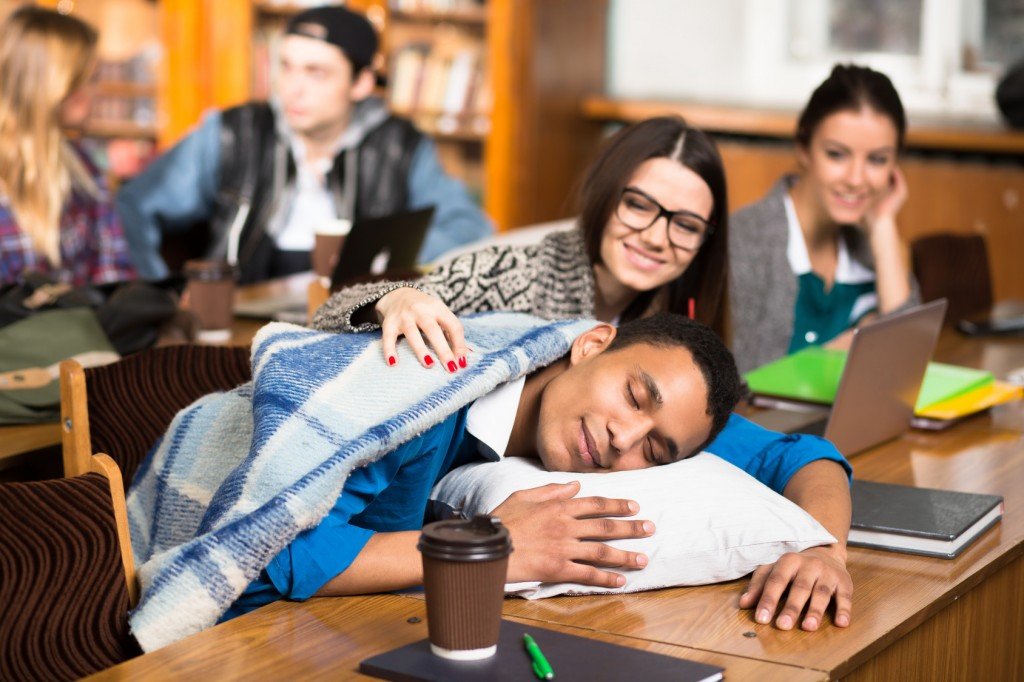 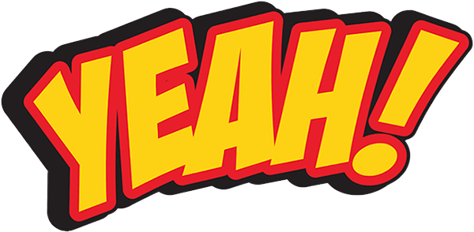 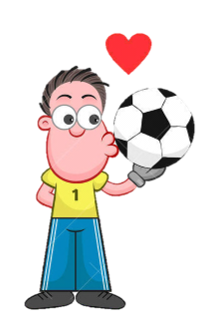 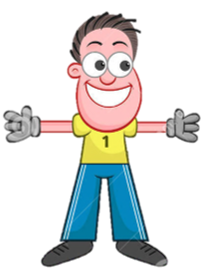 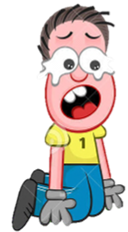 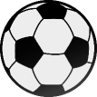 I was so _______ in that lesson; I almost fell asleep.
A. bored
B. interested
D. scared
C. excited
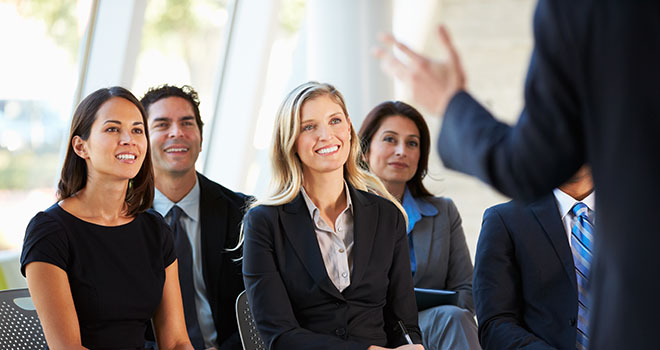 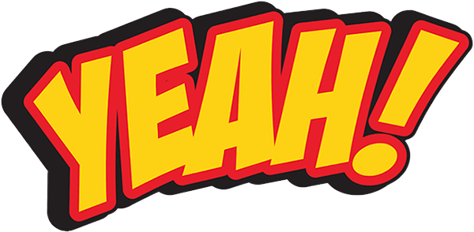 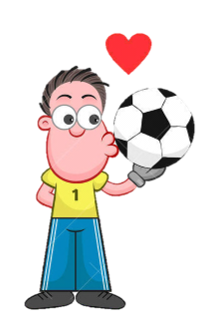 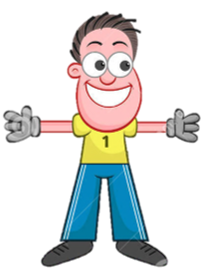 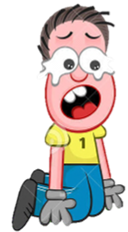 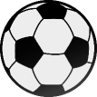 I could listen to his presentation for hours. He was so __.
A. disappointing
B. interesting
D. boring
C. annoying
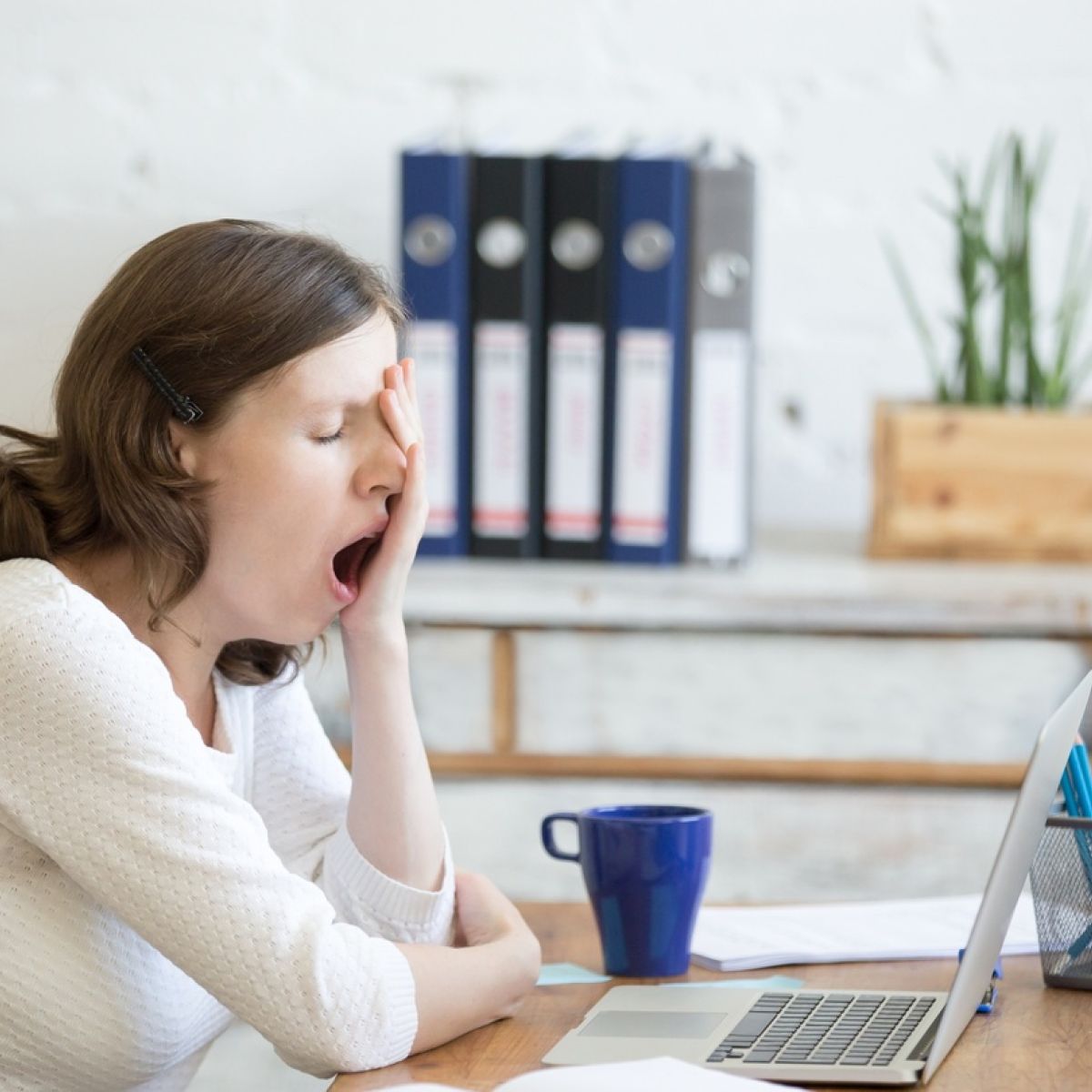 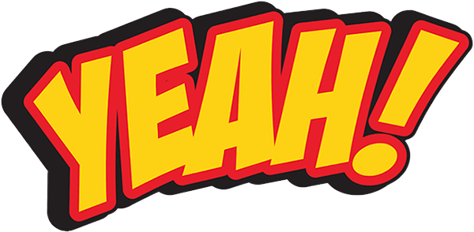 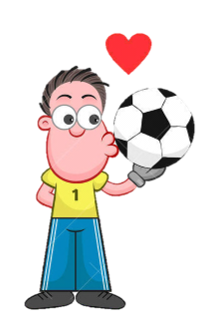 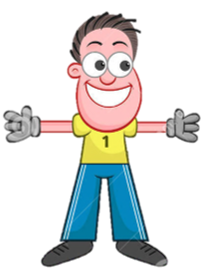 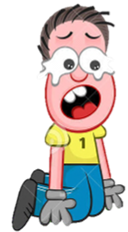 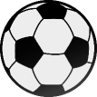 She was really _______ and went to bed early.
A. confused
B. embarrassed
D. delighted
C. tired
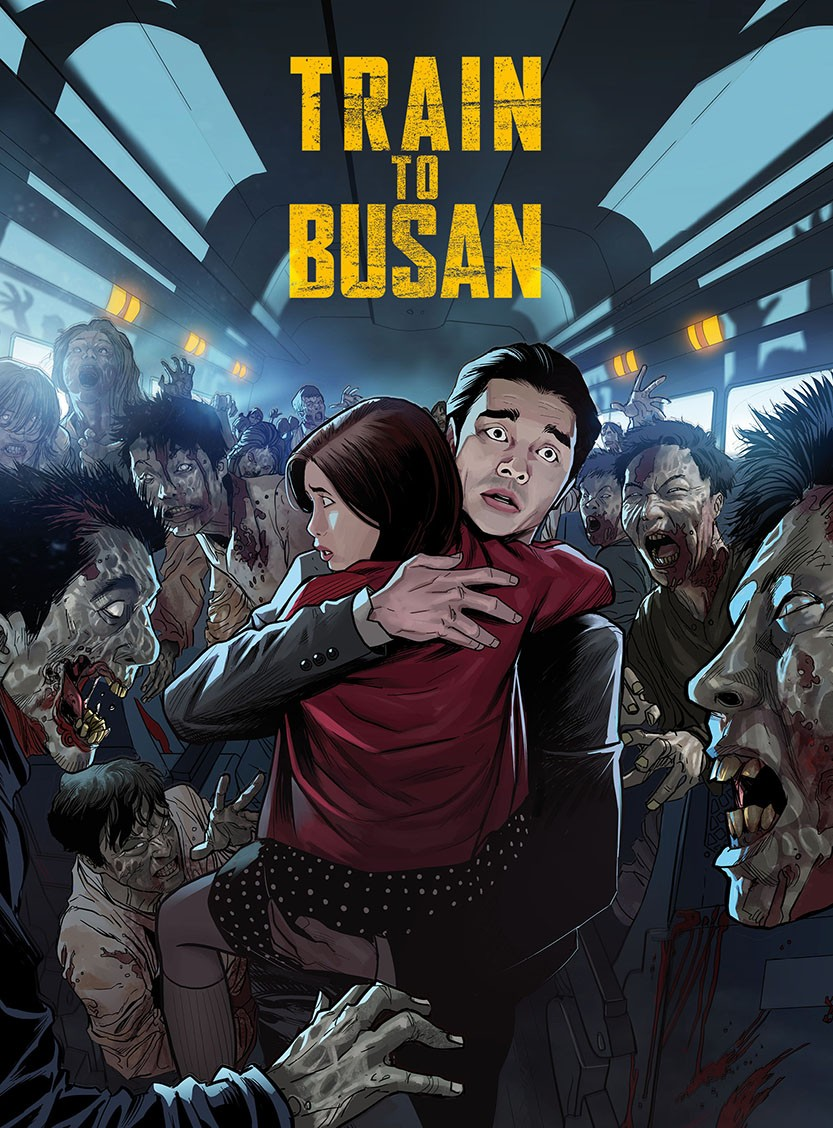 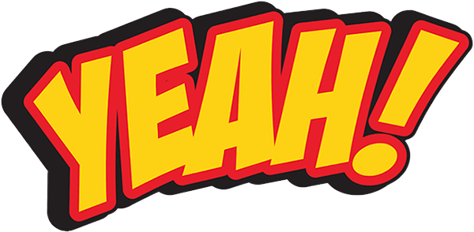 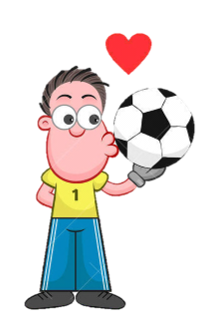 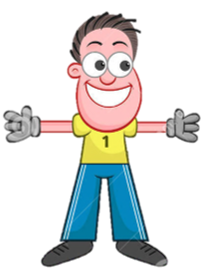 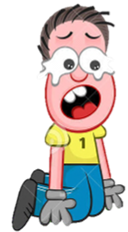 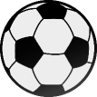 Have you seen that film? It's really ________.
A. relieving
B. confusing
D. frightening
C. embarrassing
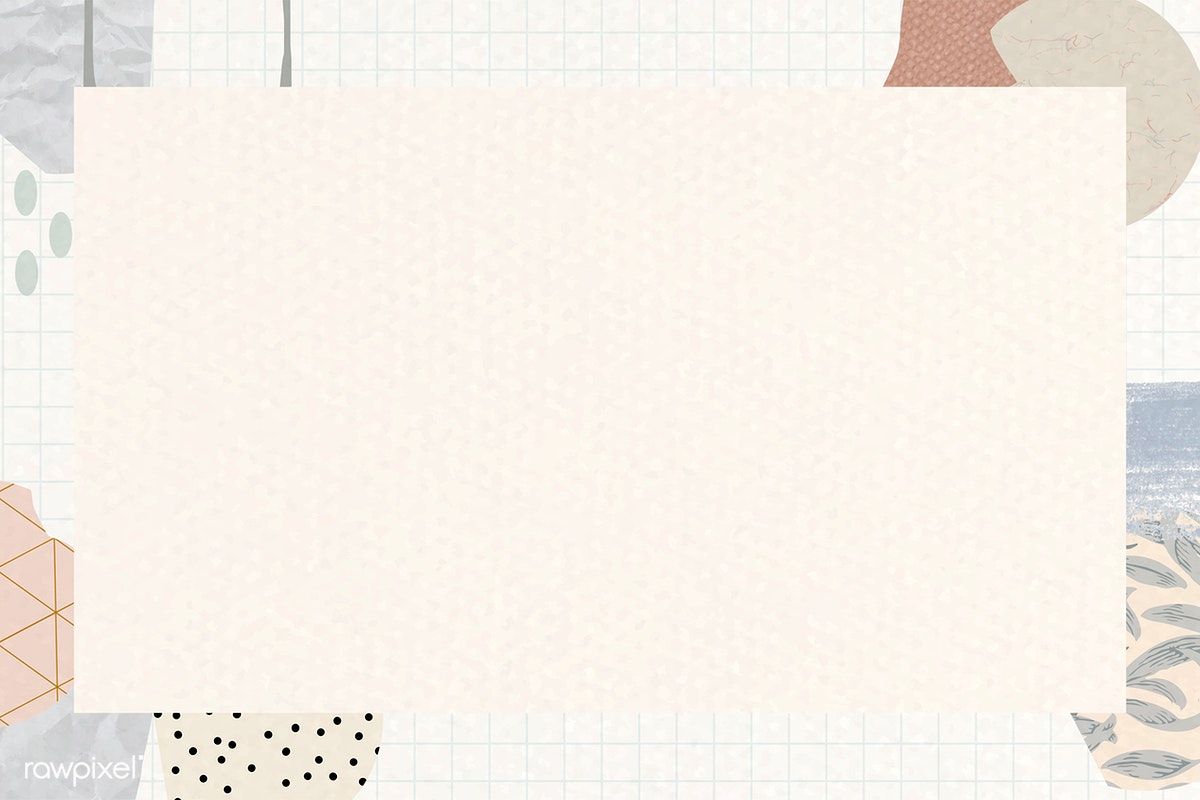 So, what’s the difference between
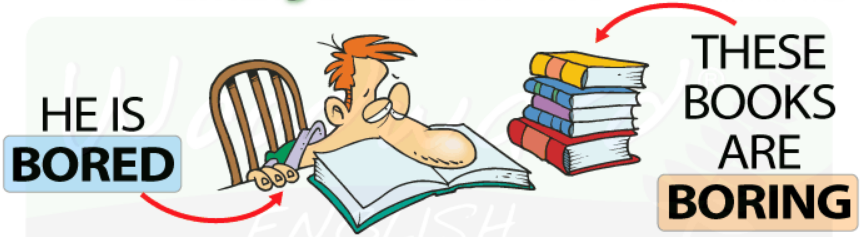 adjectives ending in -ed
Adjectives ending in -ing
and
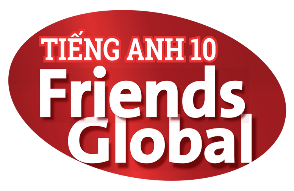 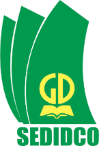 www.phuongnam.edu.vn
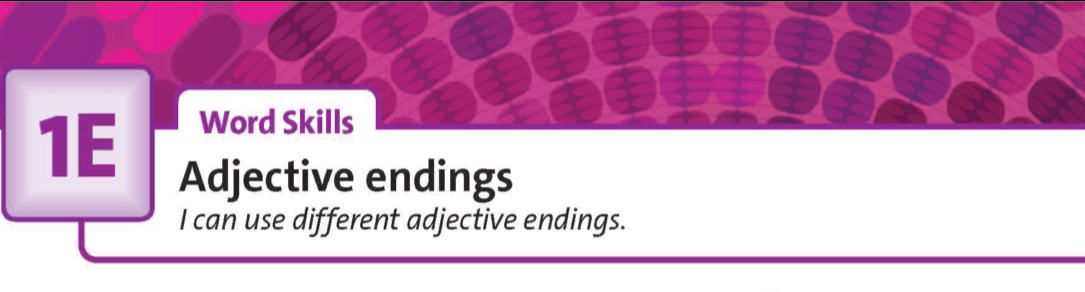 UNIT 1:
FEELINGS
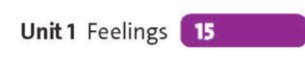 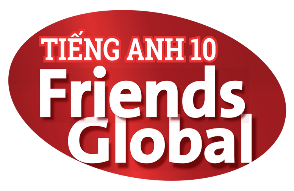 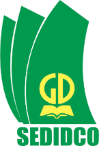 www.phuongnam.edu.vn
2. Read the text. Who replied to Zoe’s message? When did they reply, and from where?
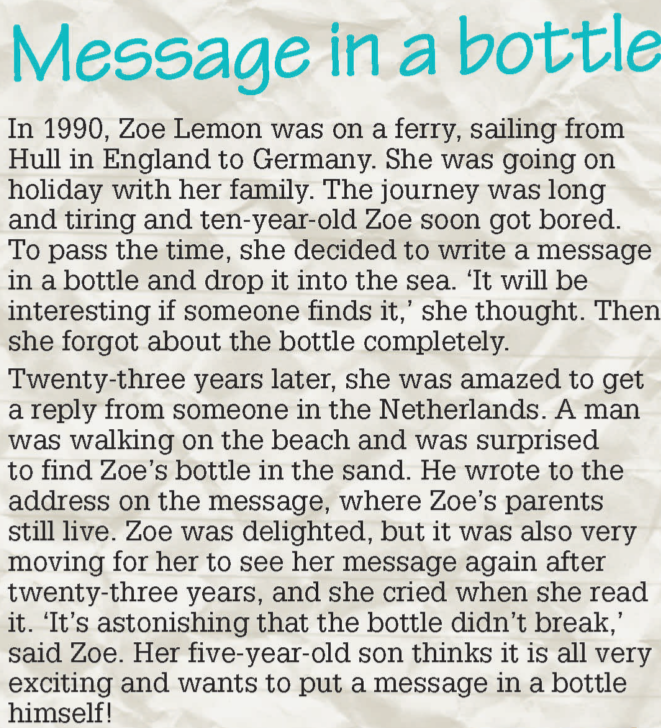 A man replied to the message.
He replied in 2013 from the Netherlands.
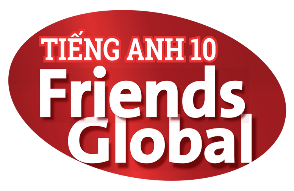 3. Underline all the adjectives ending in –ed and –ing in the text.
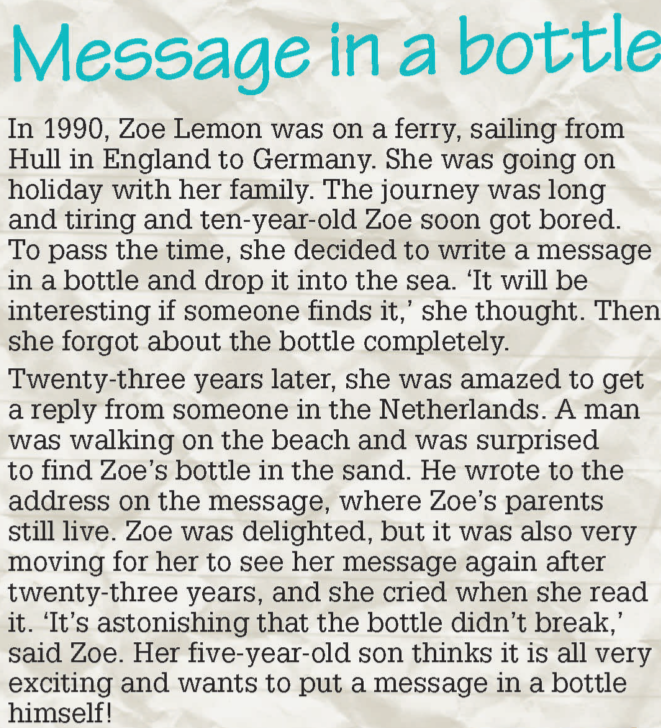 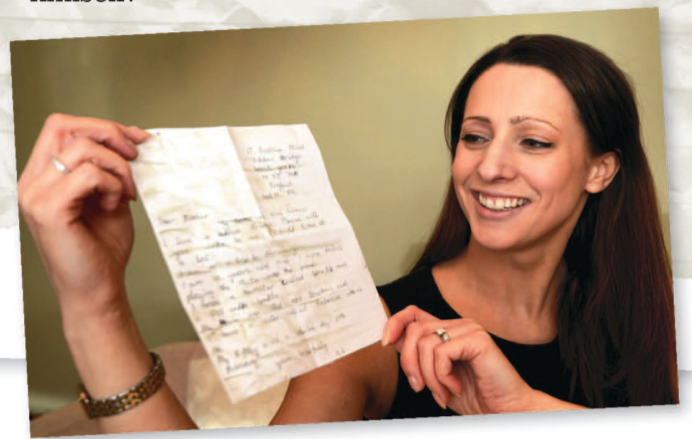 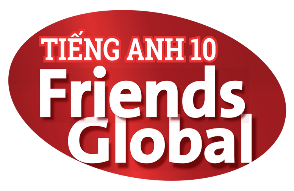 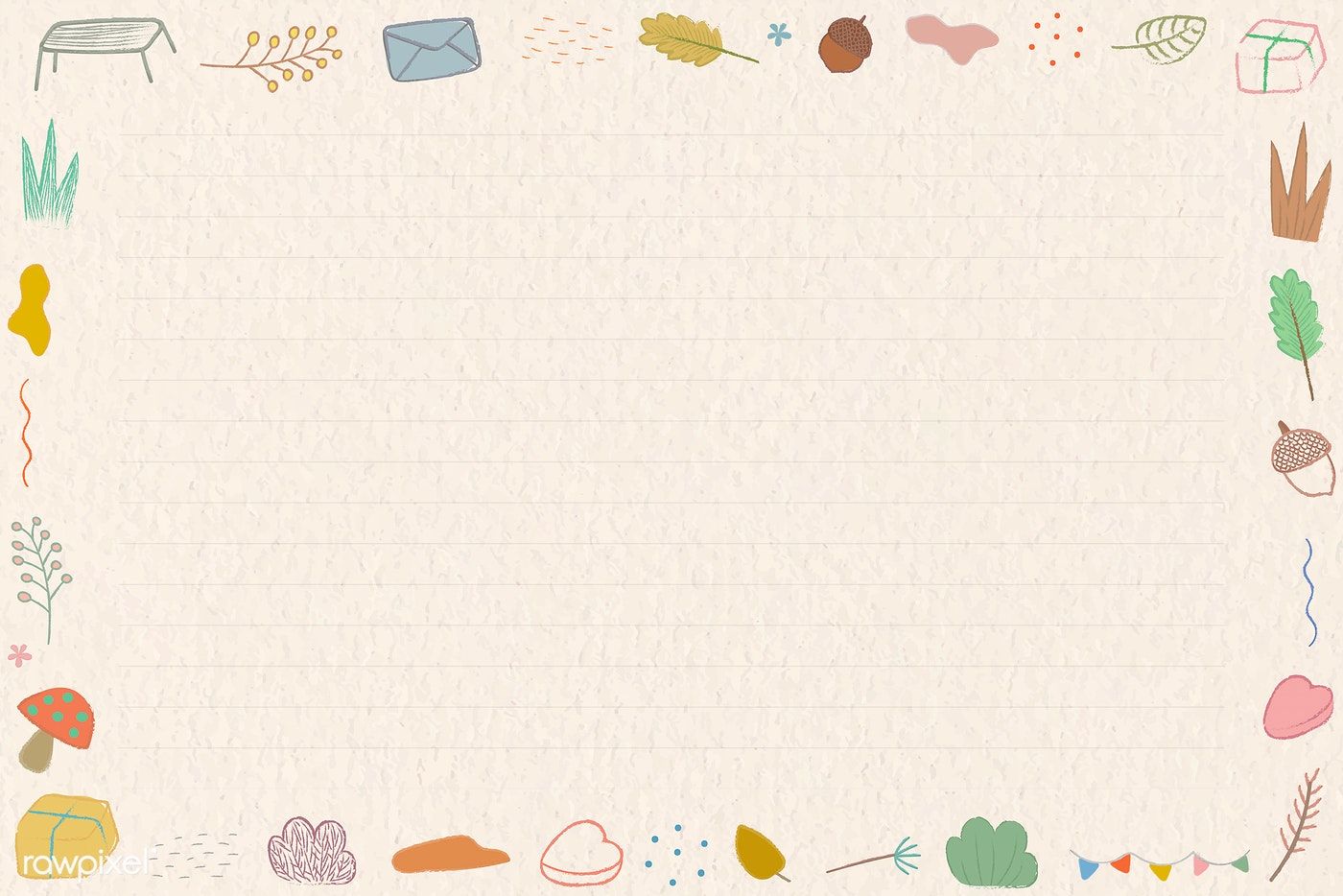 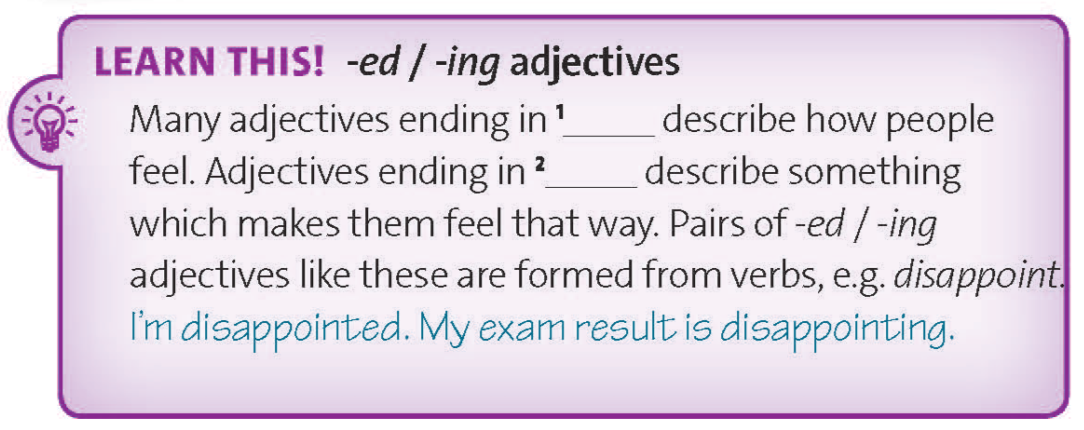 -ed
-ing
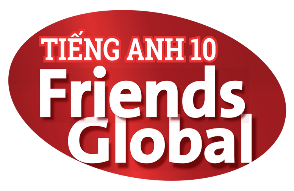 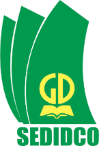 www.phuongnam.edu.vn
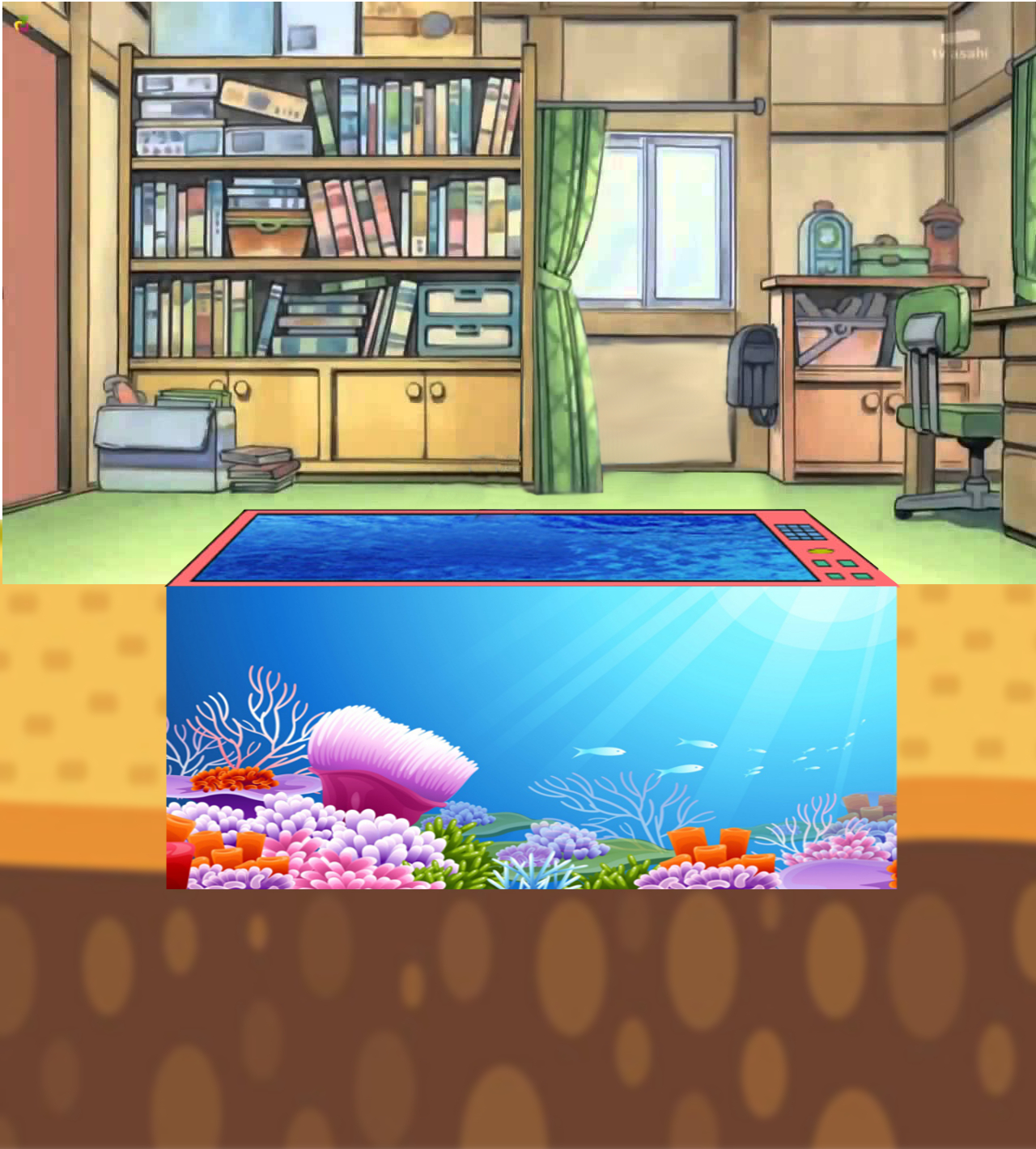 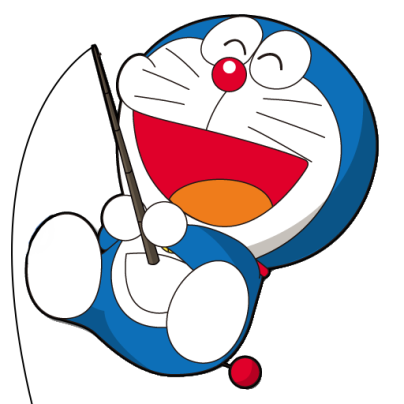 DORAEMON GOES FISHING
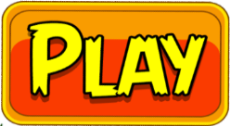 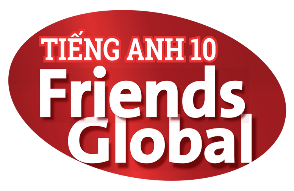 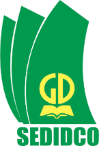 www.phuongnam.edu.vn
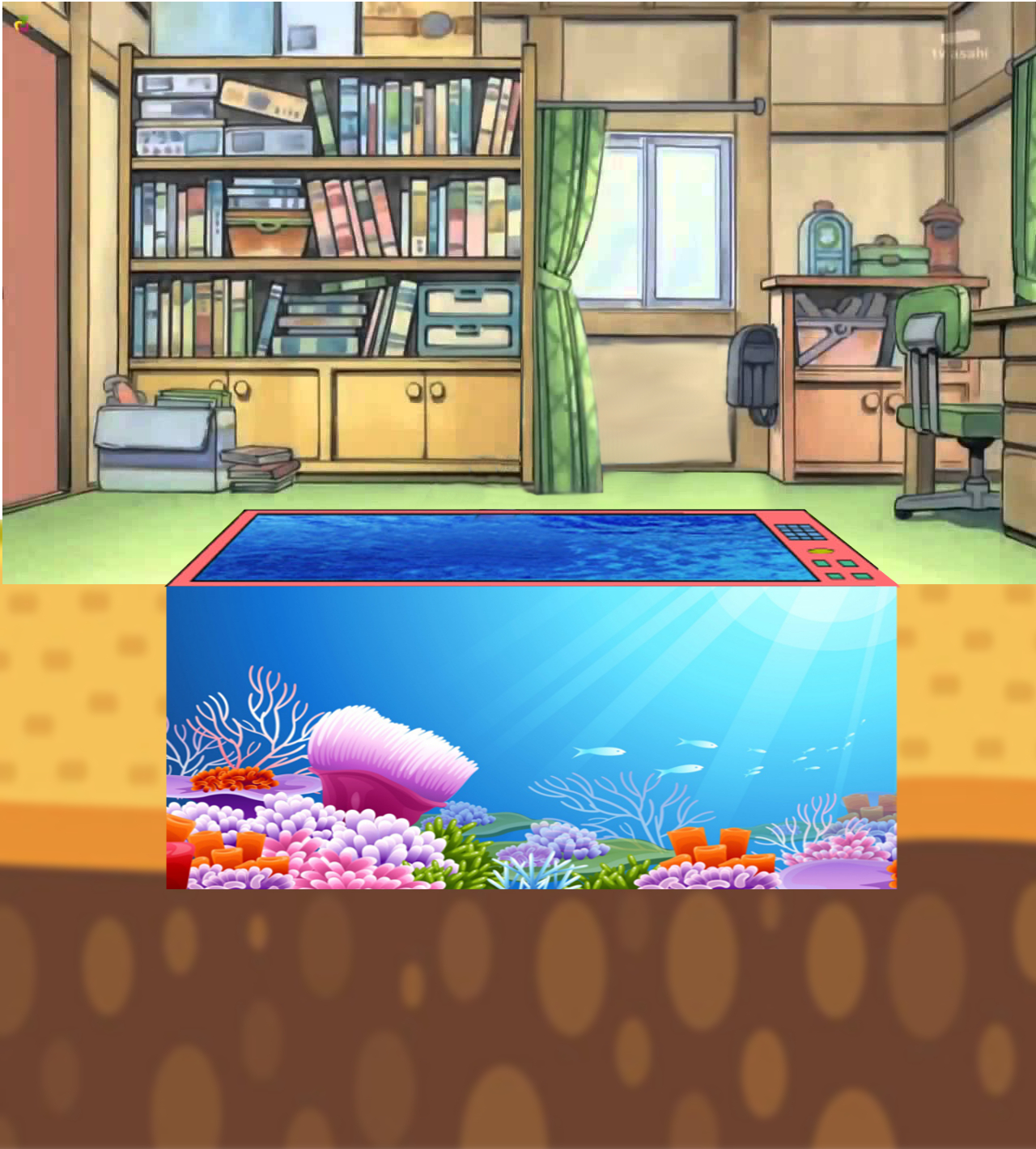 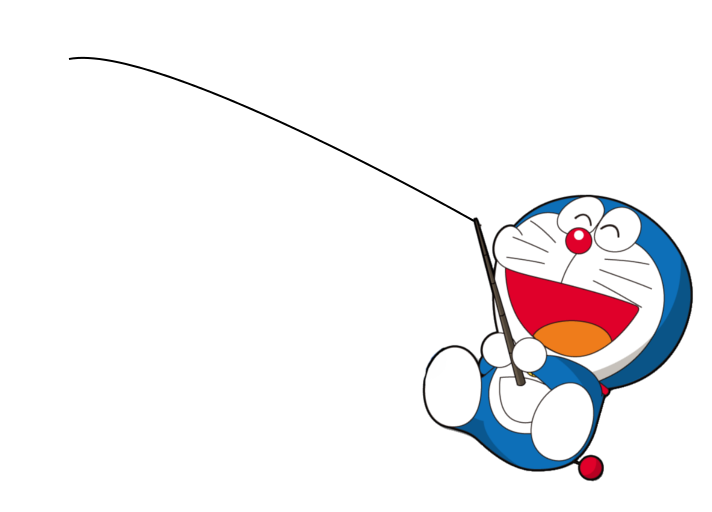 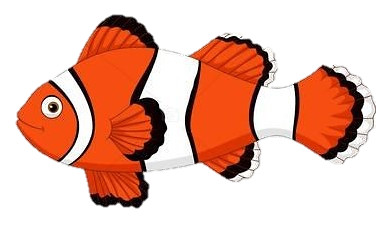 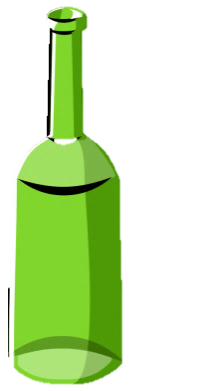 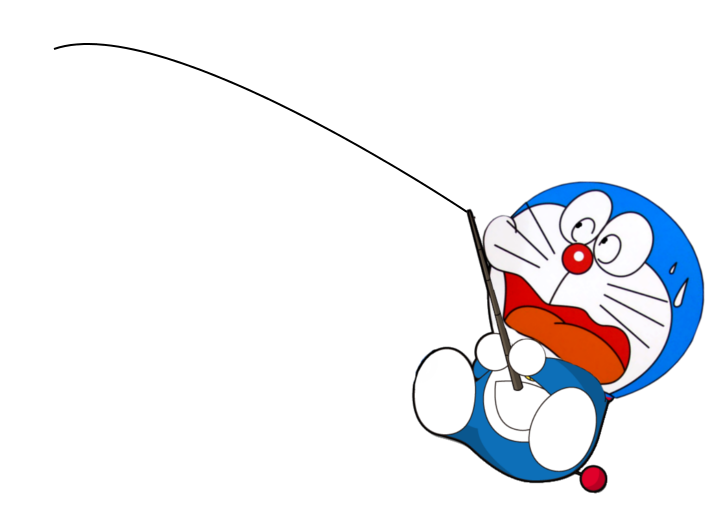 YAY!
GO!
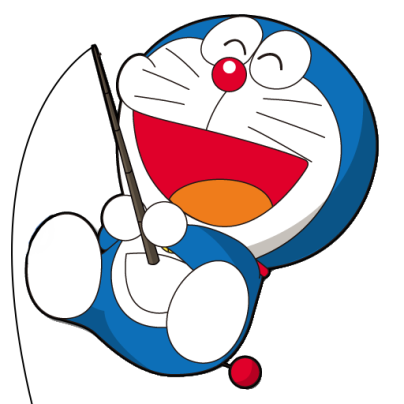 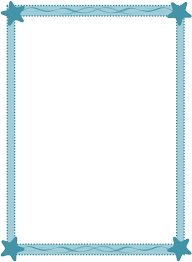 OH NO!
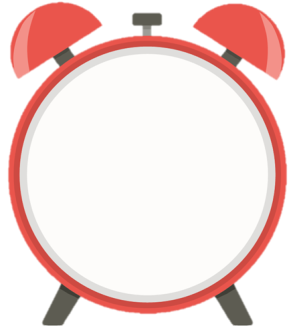 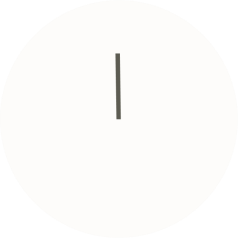 TIME’S UP
I don’t find computer games very ______.
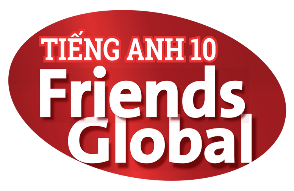 A. excited
B. exciting
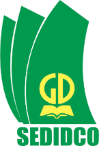 www.phuongnam.edu.vn
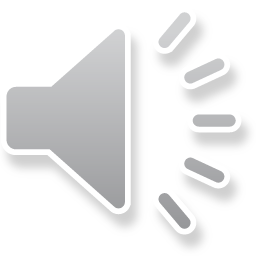 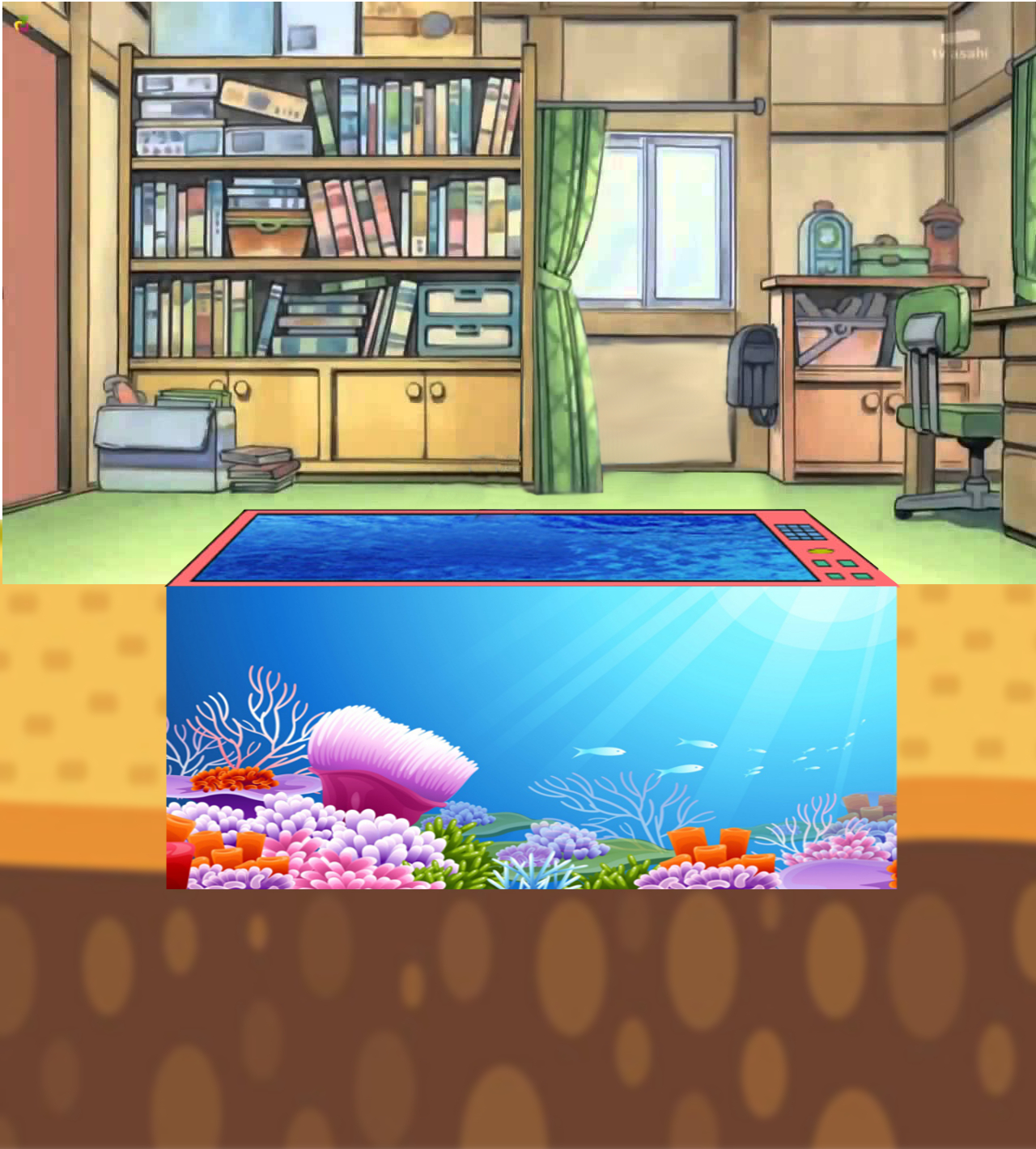 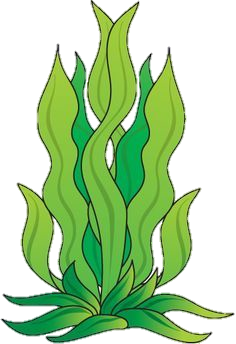 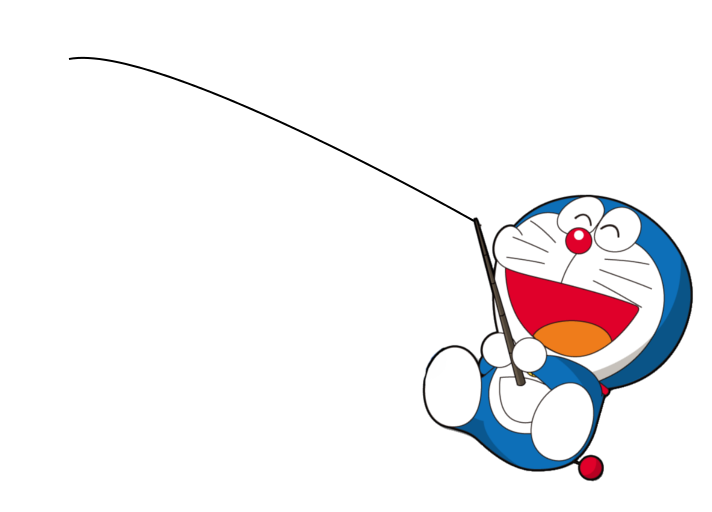 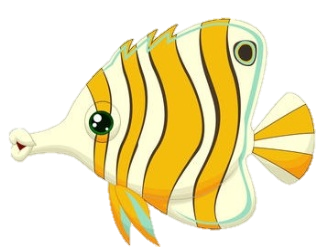 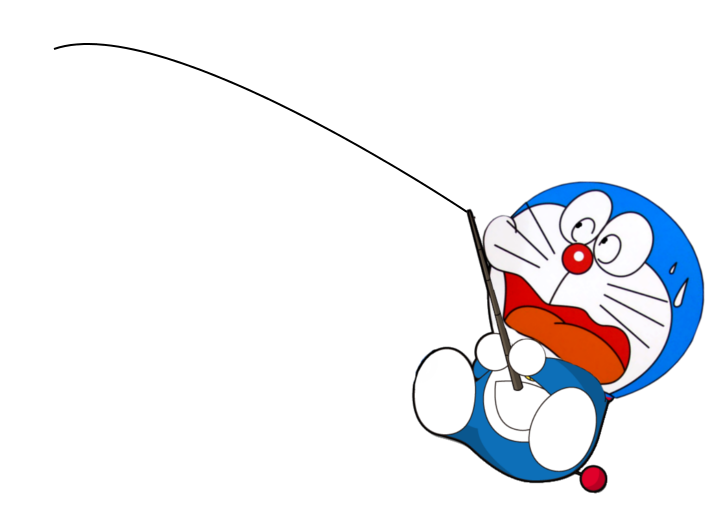 YAY!
GO!
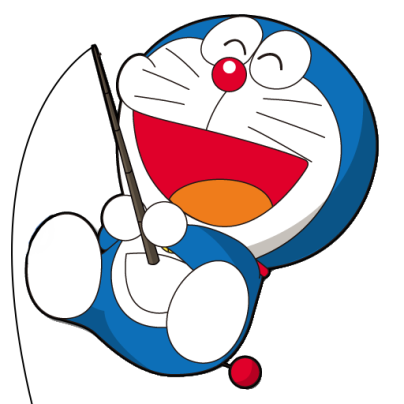 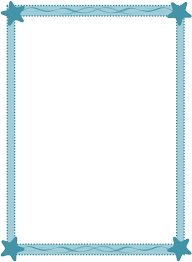 OH NO!
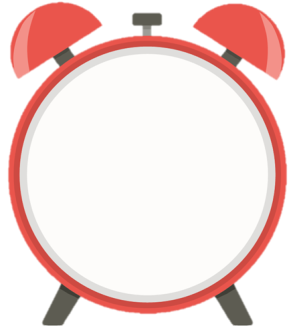 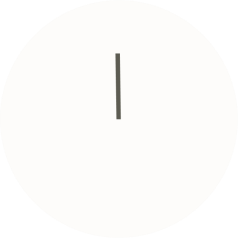 TIME’S UP
Don’t be _____. The dog won’t bite.
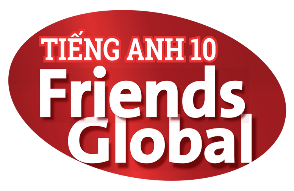 A. frightening
B. frightened
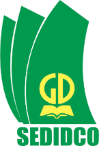 www.phuongnam.edu.vn
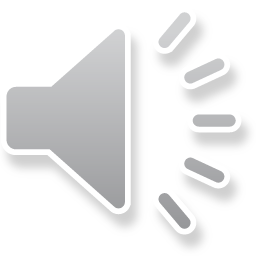 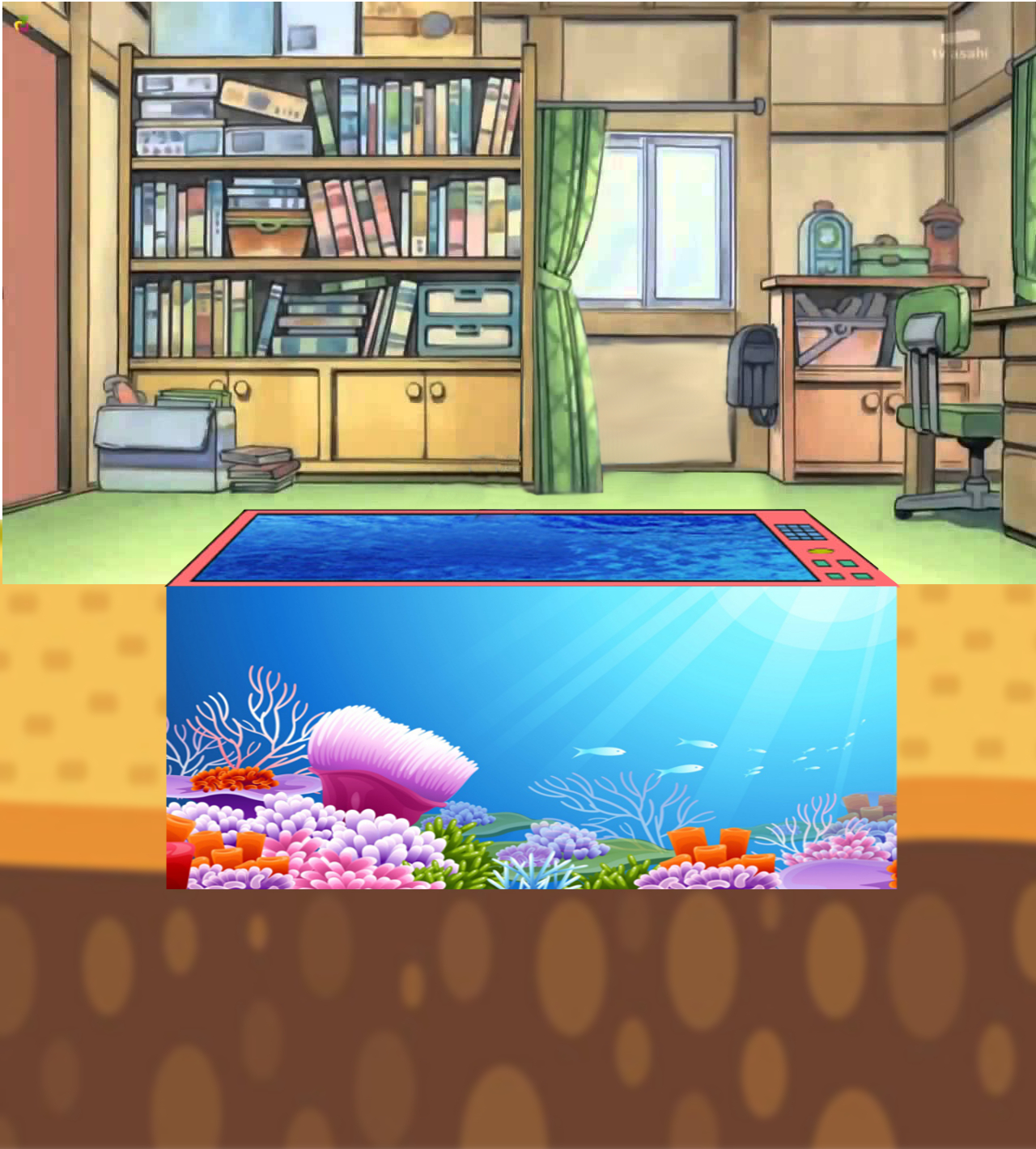 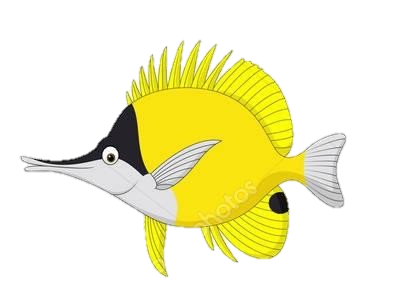 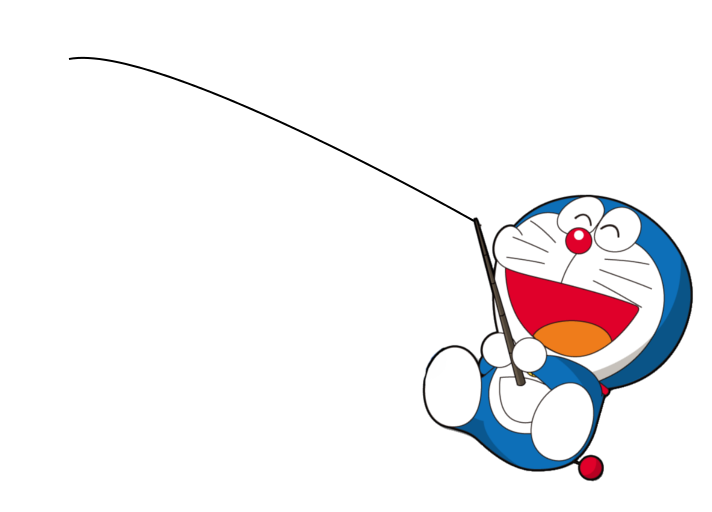 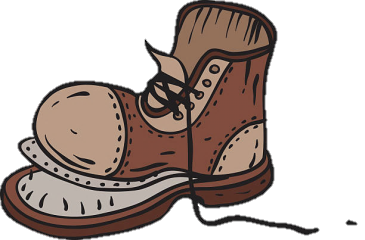 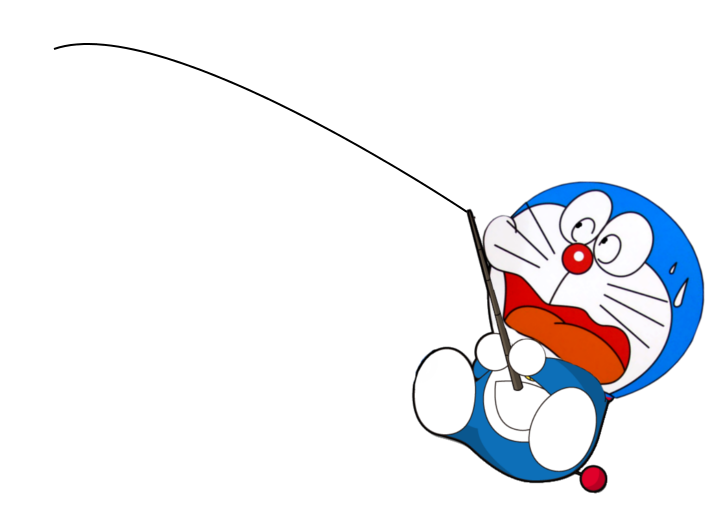 YAY!
GO!
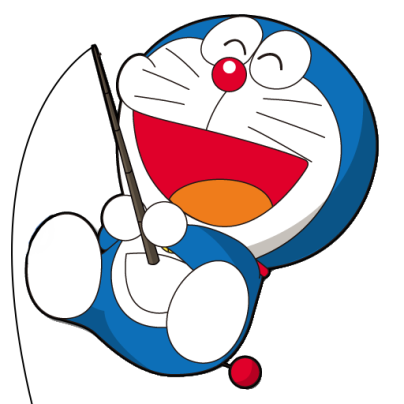 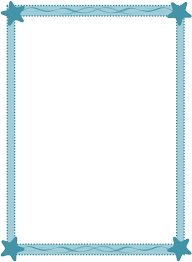 OH NO!
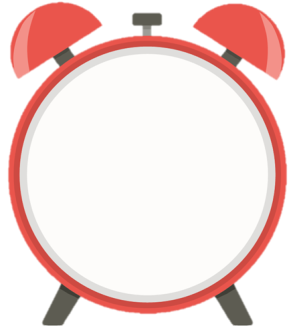 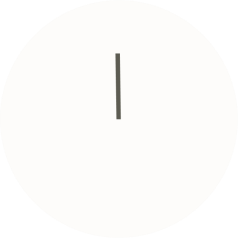 TIME’S UP
I was _____ when I heard the news.
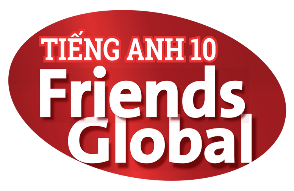 A. shocked
B. shocking
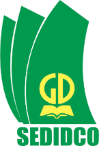 www.phuongnam.edu.vn
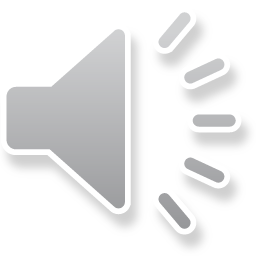 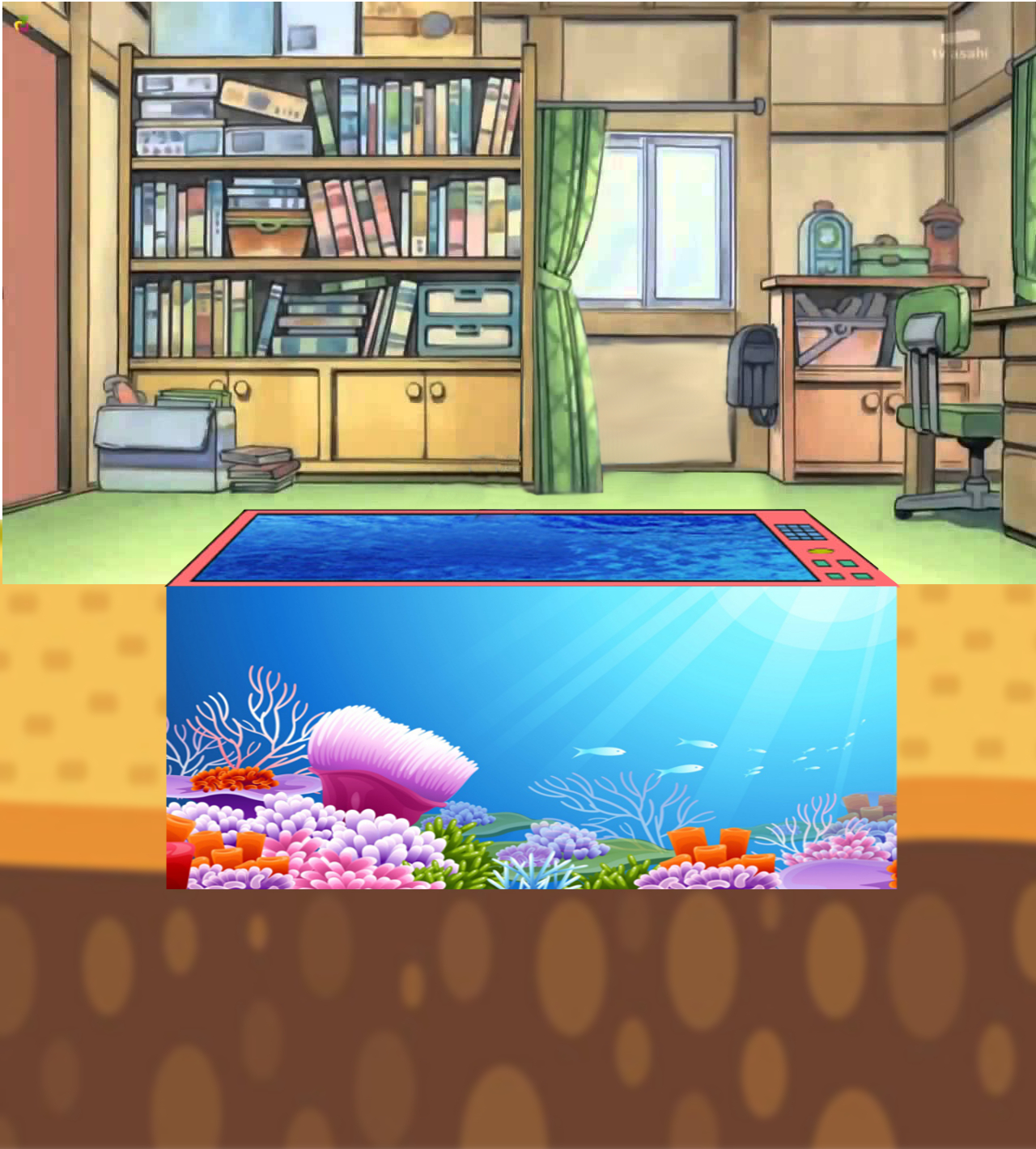 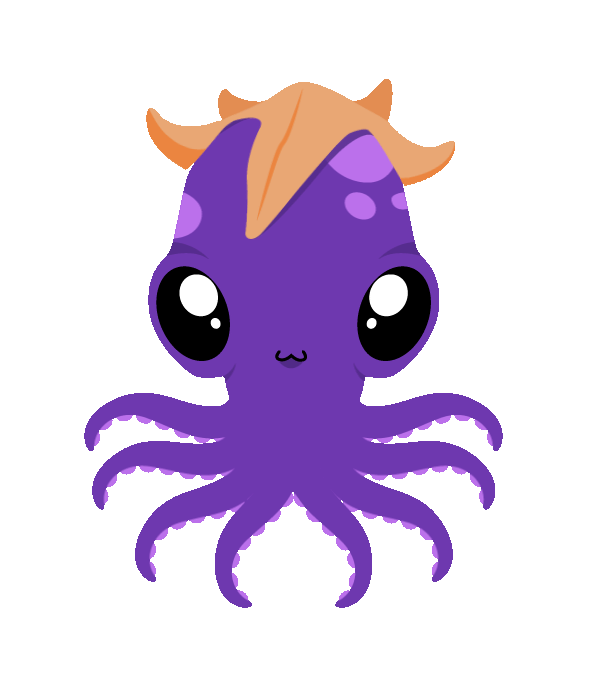 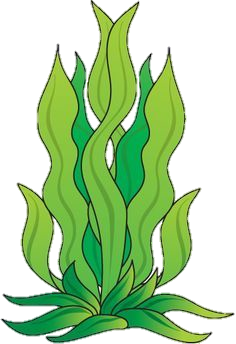 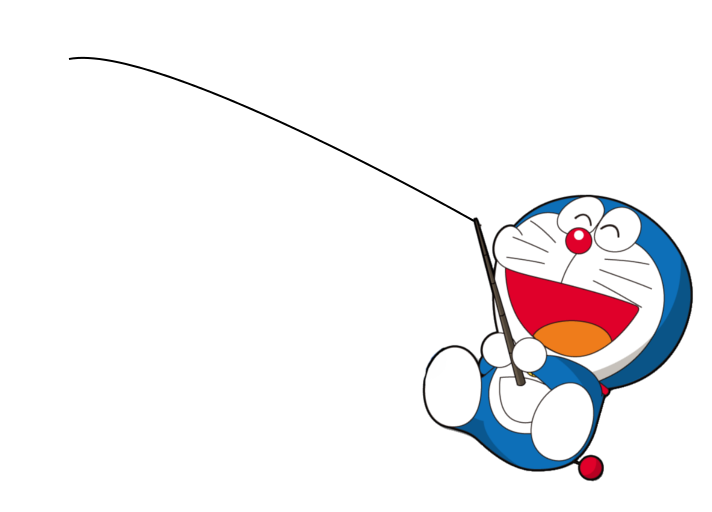 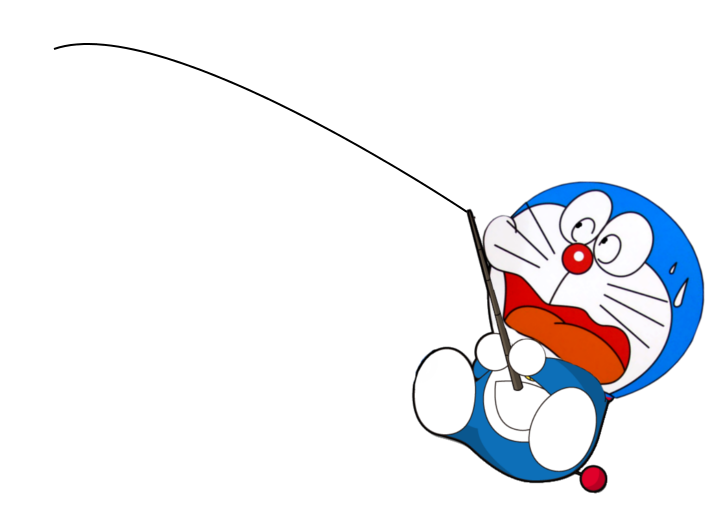 YAY!
GO!
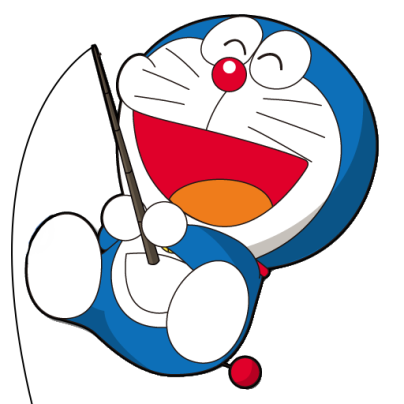 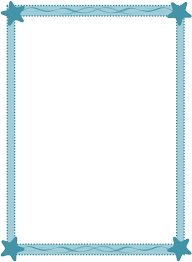 OH NO!
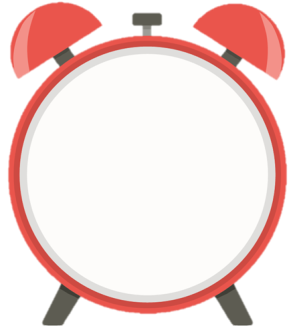 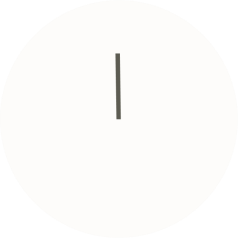 TIME’S UP
It’s really ______ when you interrupt.
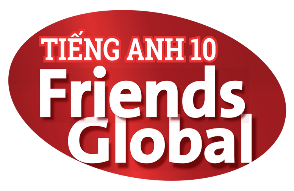 A. annoyed
B. annoying
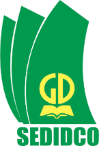 www.phuongnam.edu.vn
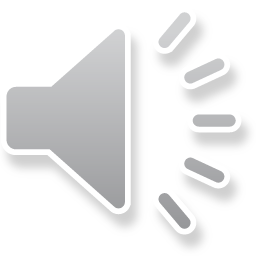 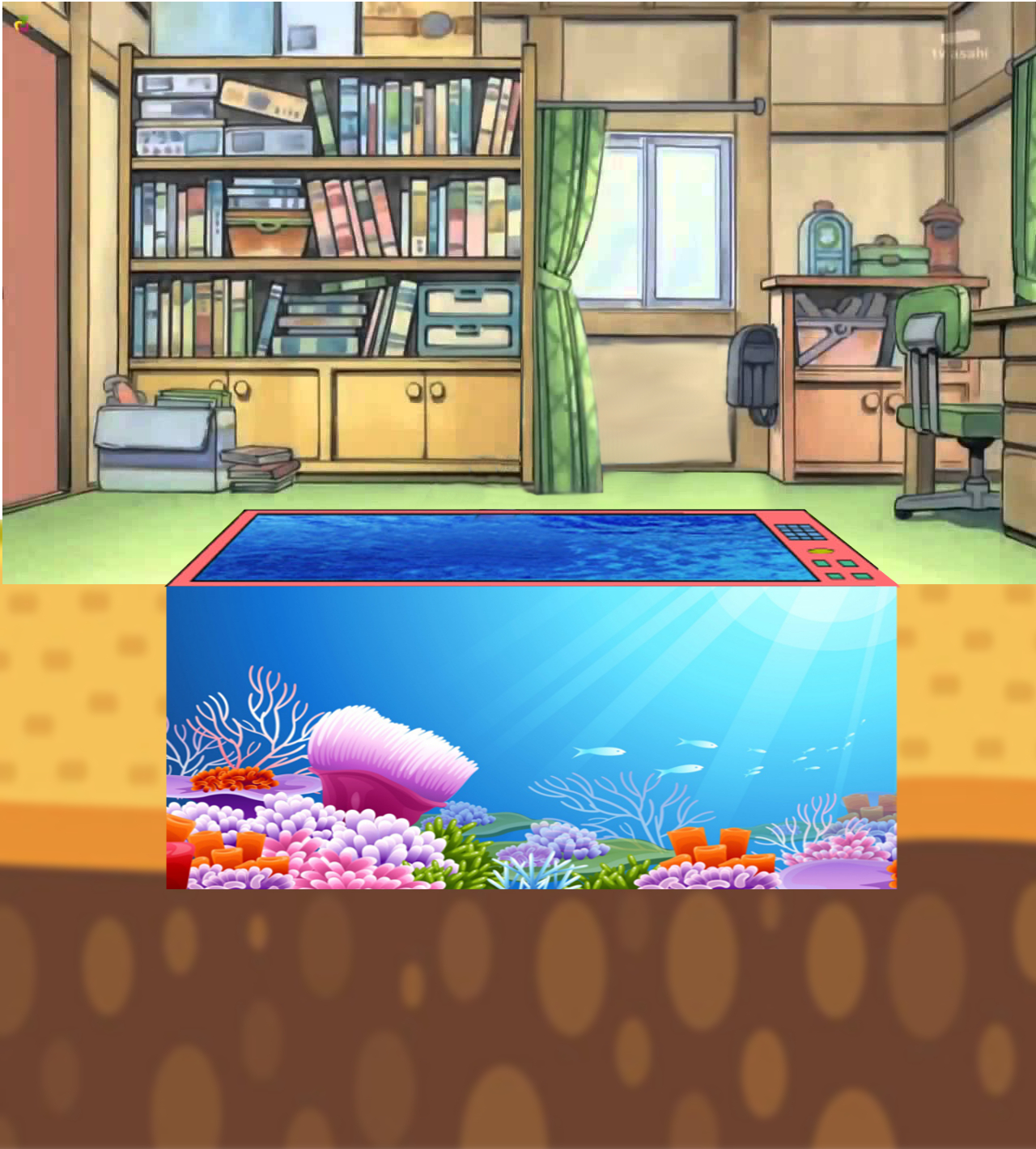 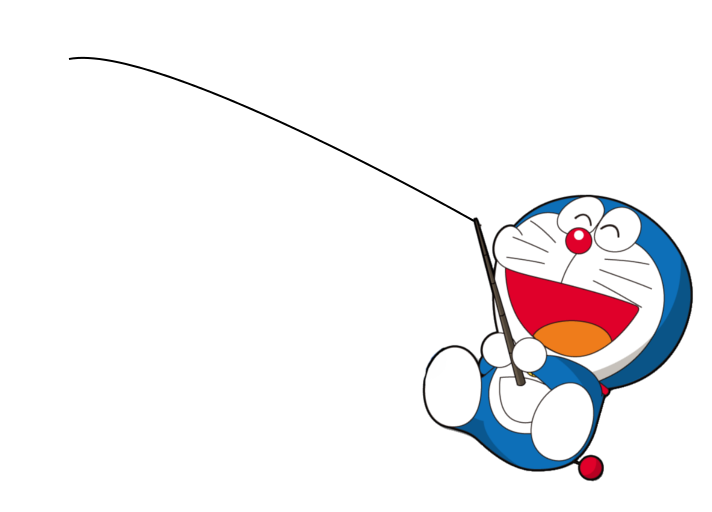 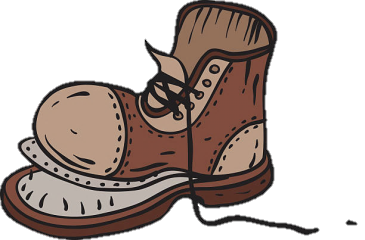 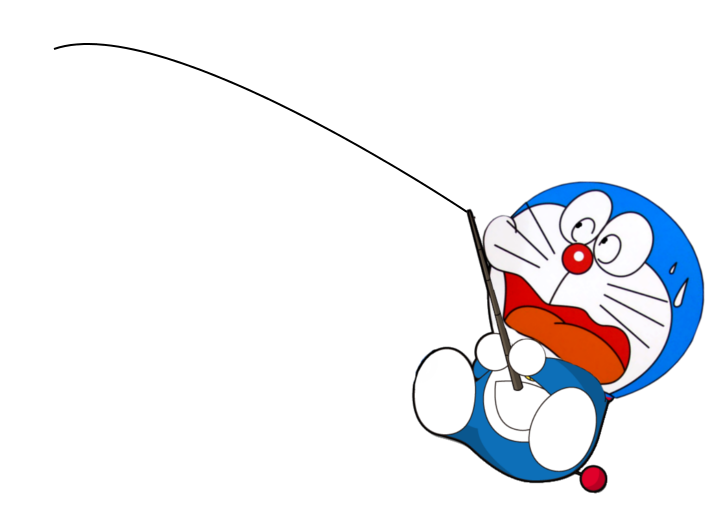 YAY!
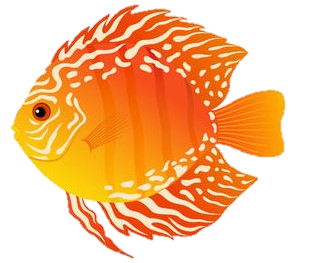 GO!
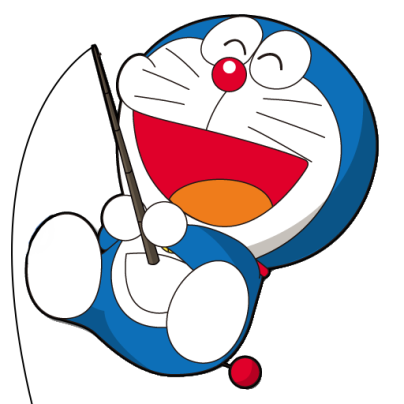 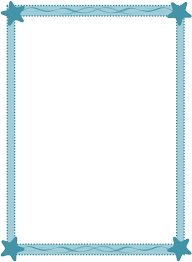 OH NO!
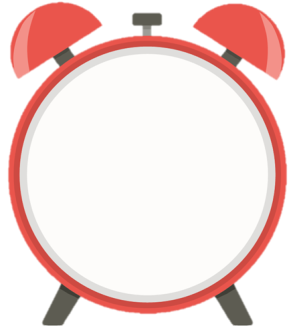 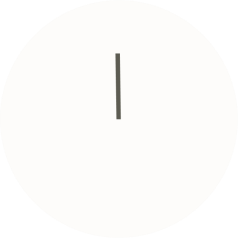 TIME’S UP
Why are you looking so ______?
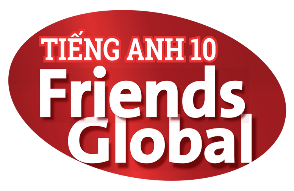 A. worried
B. worrying
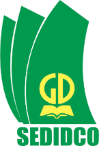 www.phuongnam.edu.vn
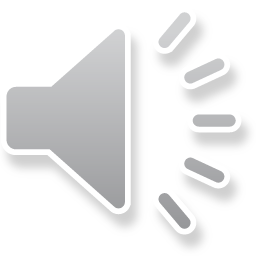 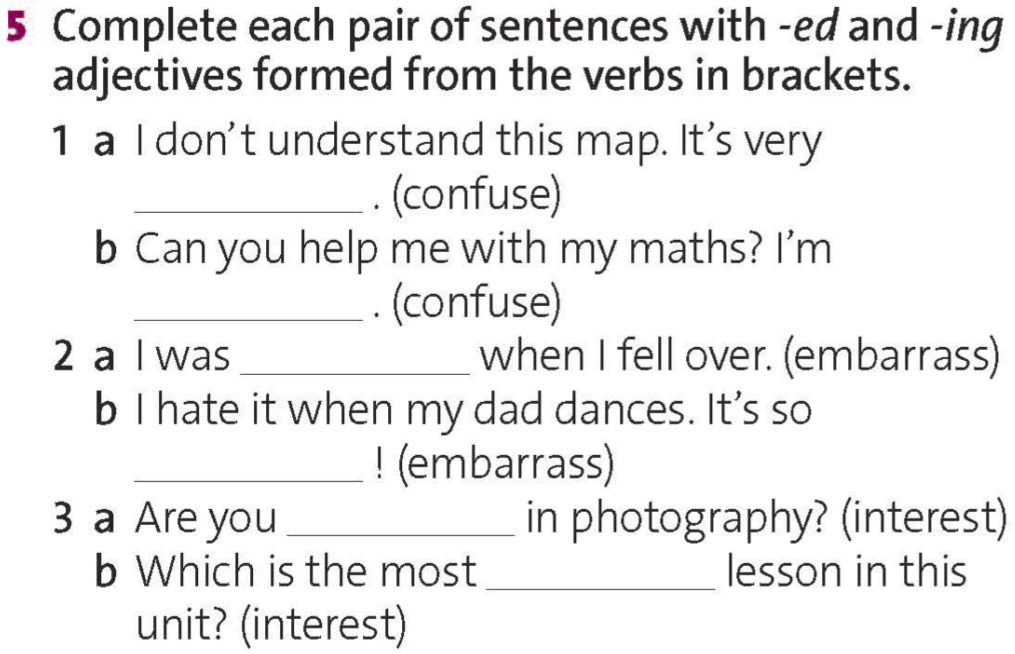 confusing
confused
embarrassed
embarrassing
interested
interesting
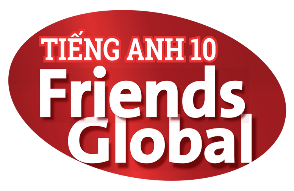 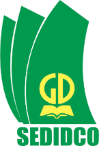 www.phuongnam.edu.vn
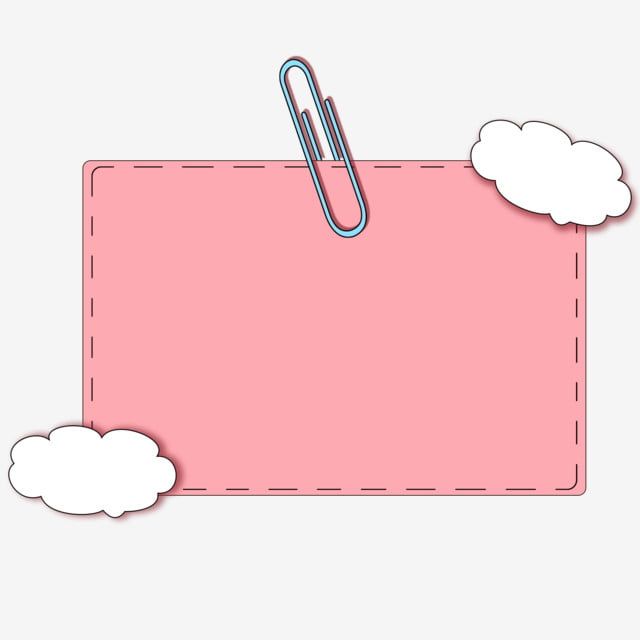 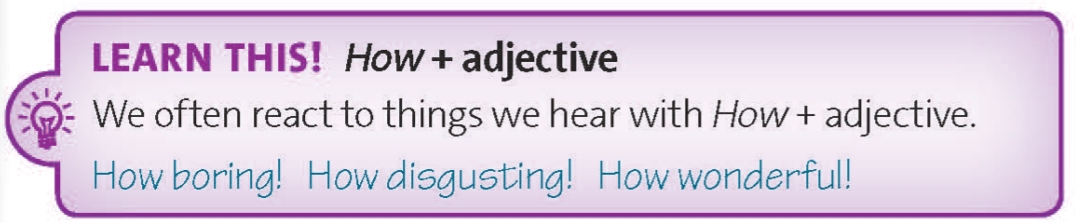 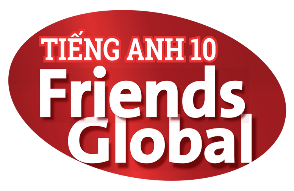 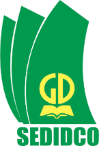 www.phuongnam.edu.vn
Pair-work
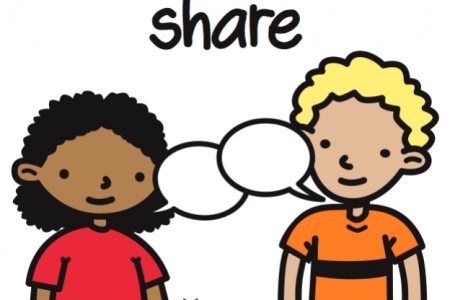 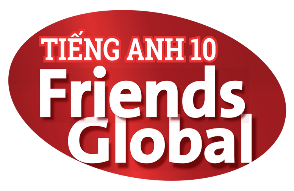 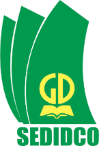 www.phuongnam.edu.vn
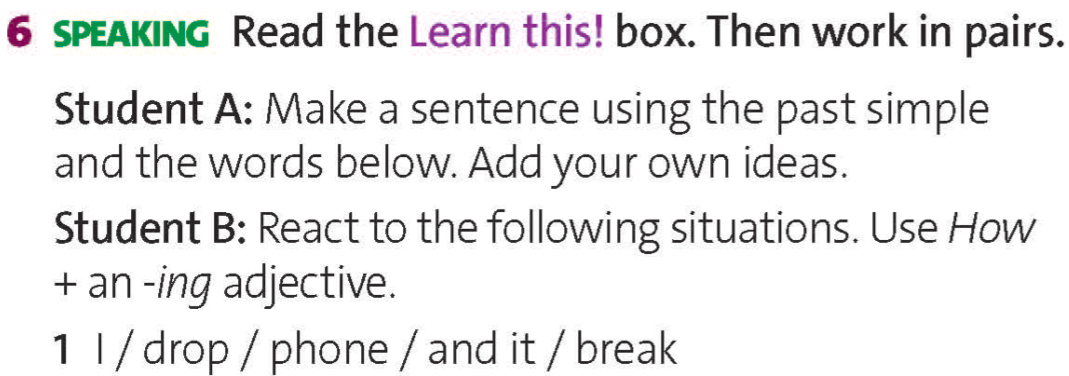 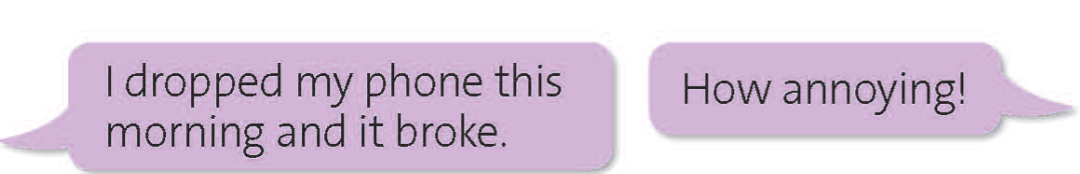 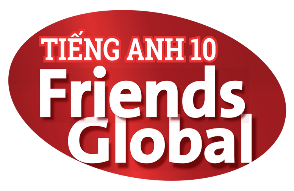 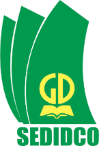 www.phuongnam.edu.vn
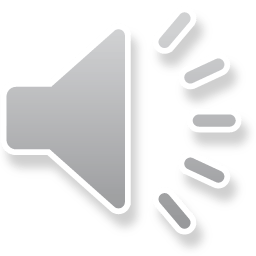 LUCKY NUMBERS
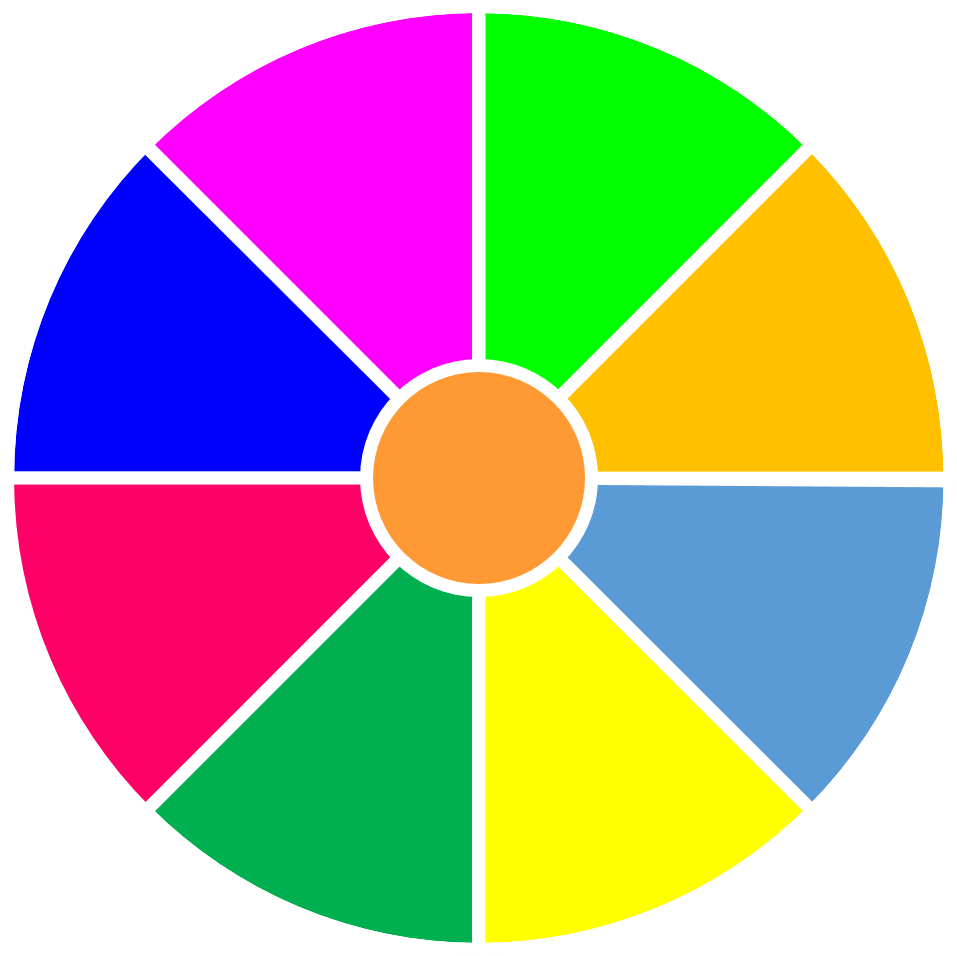 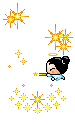 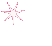 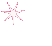 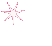 20
30
40
10
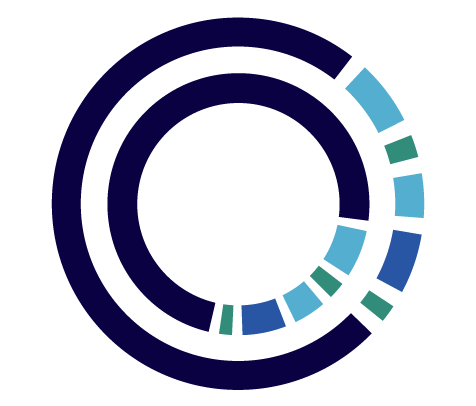 1
2
3
50
80
60
70
4
5
6
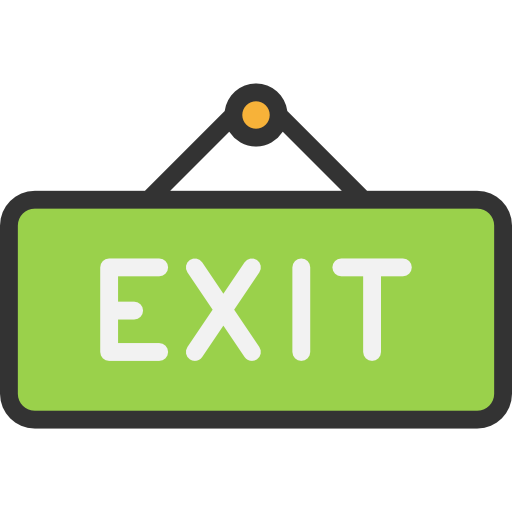 ROLL
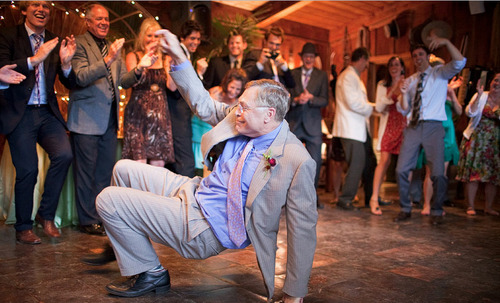 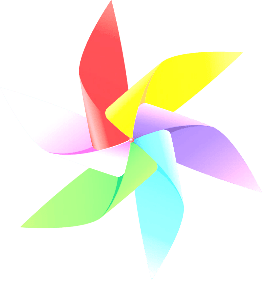 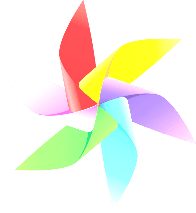 my dad / danced / my birthday party
My dad danced at my birthday party yesterday.
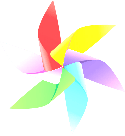 BACK
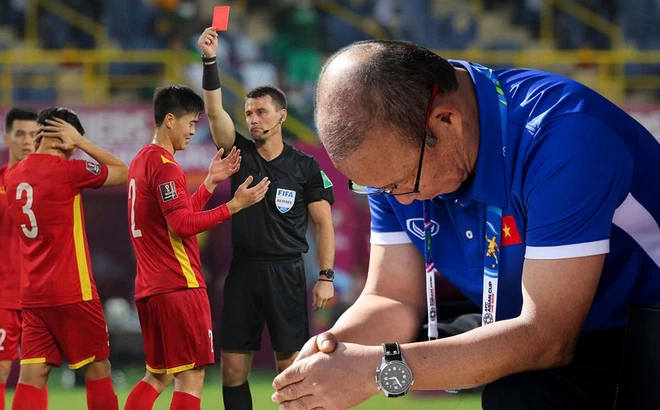 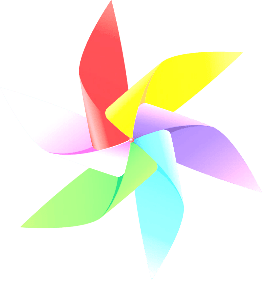 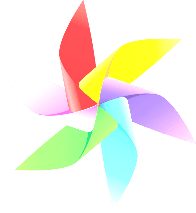 my favorite football team / lost / the weekend
My favorite football team lost the match at the weekend.
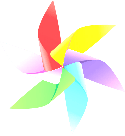 BACK
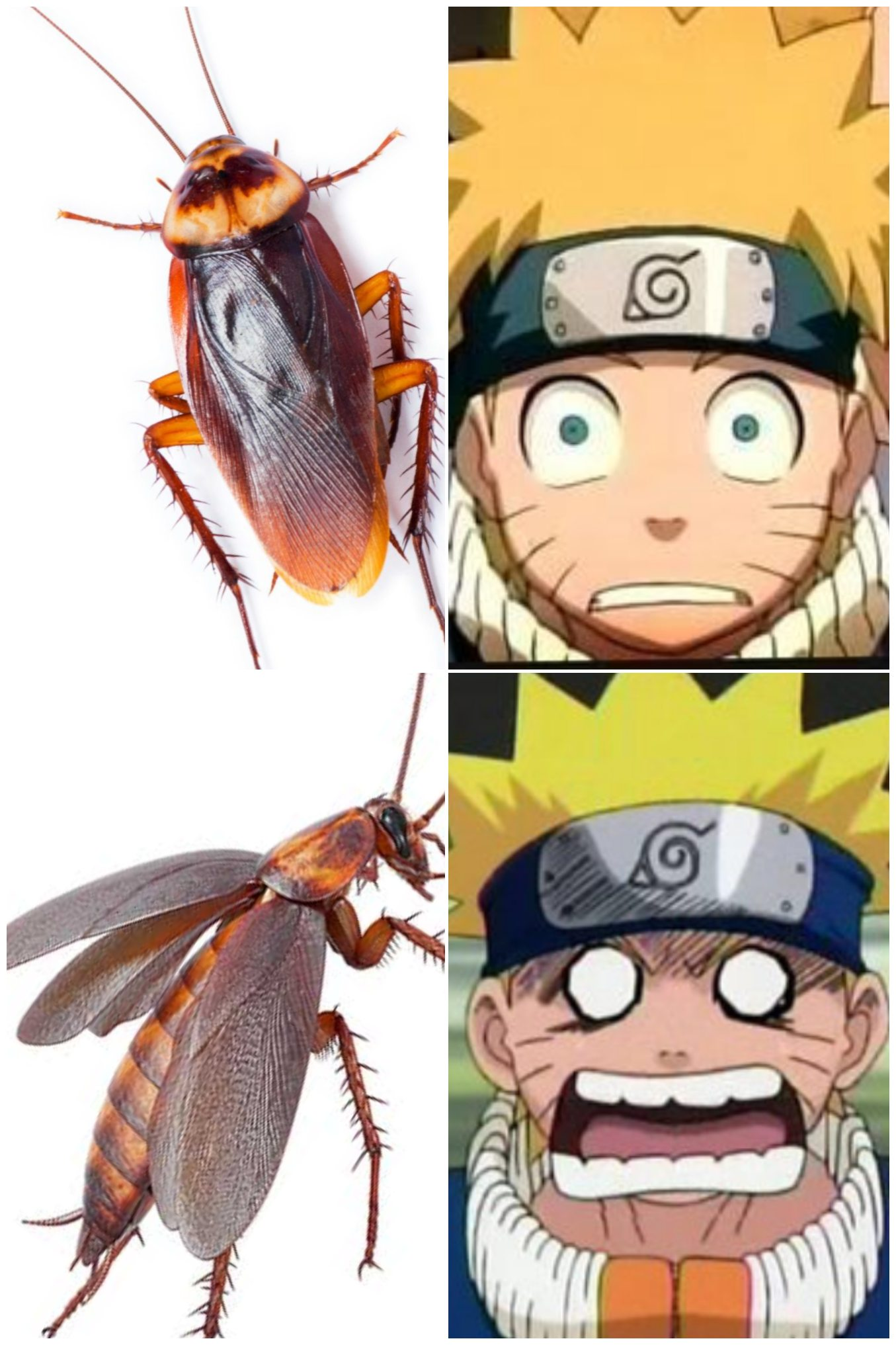 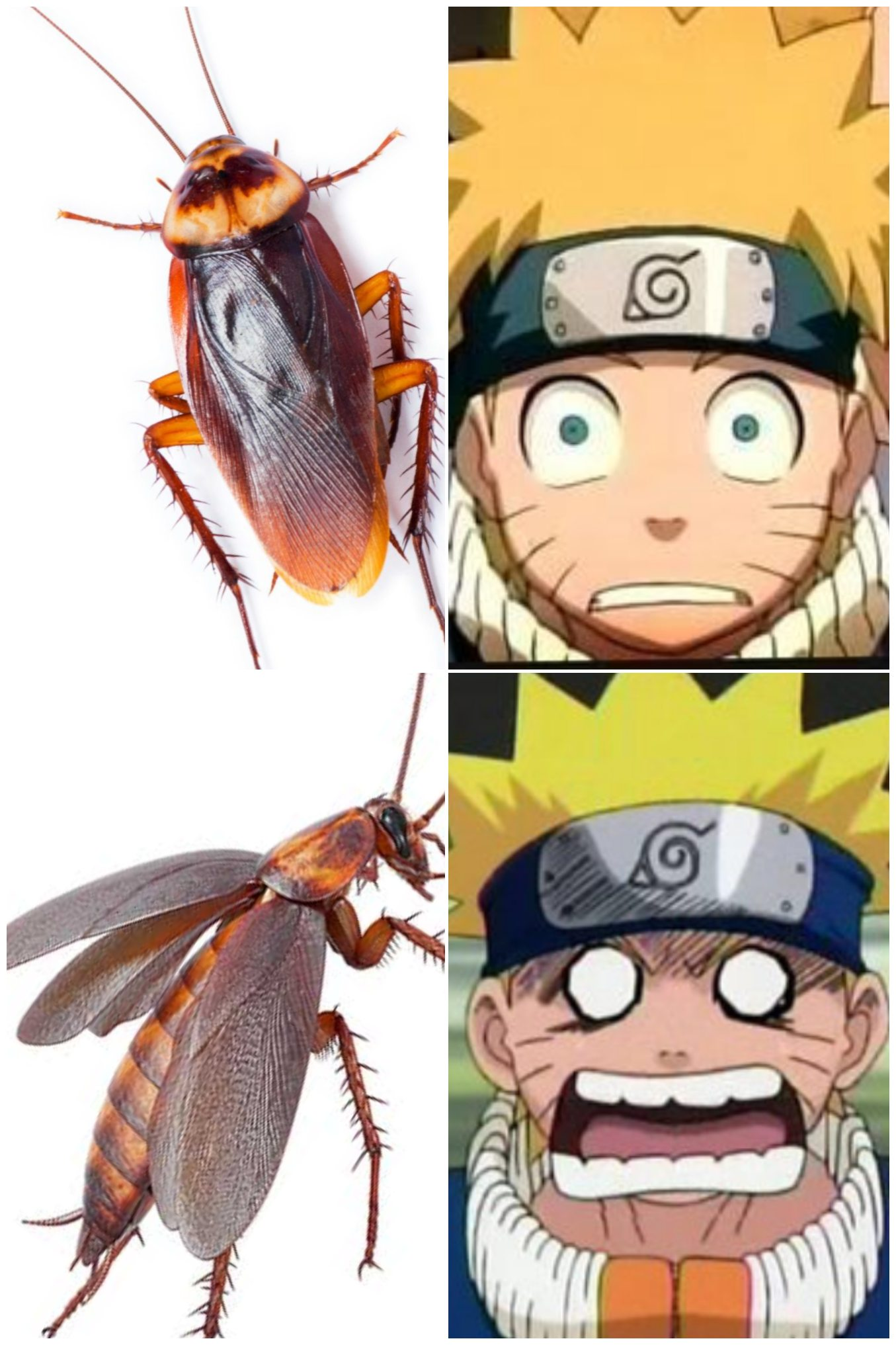 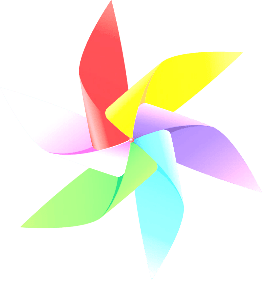 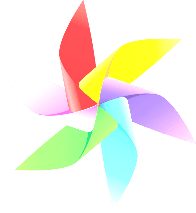 I / saw / a cockroach / and / it / started / flying
I saw a cockroach and it started flying toward me.
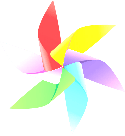 BACK
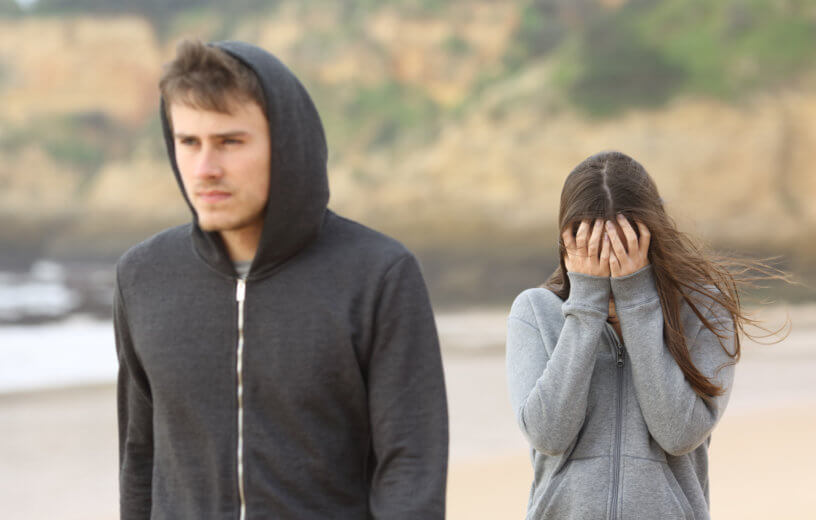 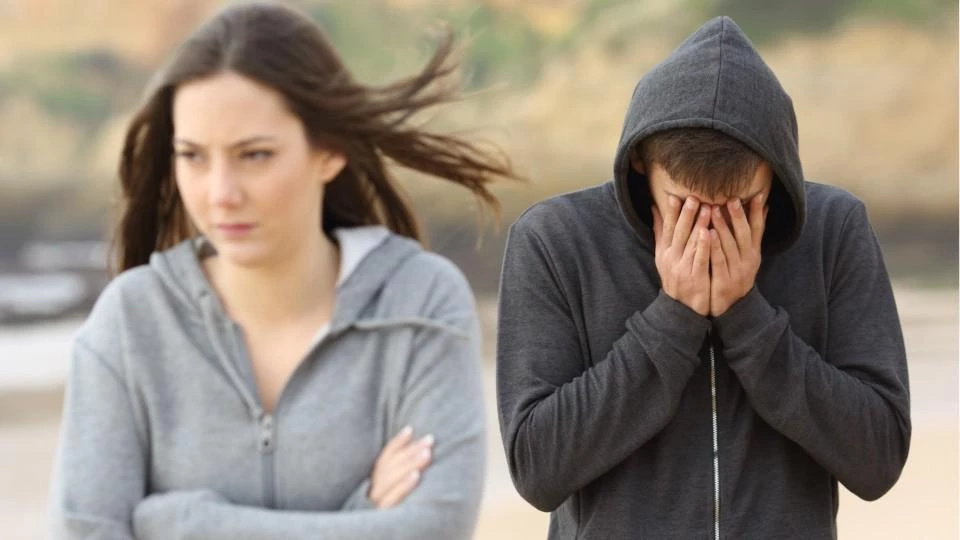 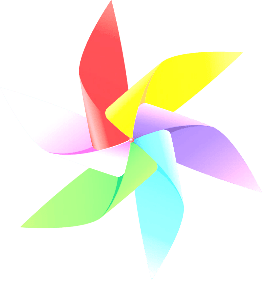 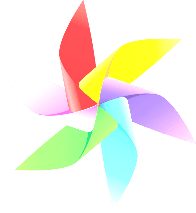 my girlfriend (boyfriend) / broke up / me
My girlfriend/boyfriend broke up with me.
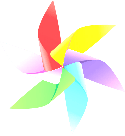 BACK
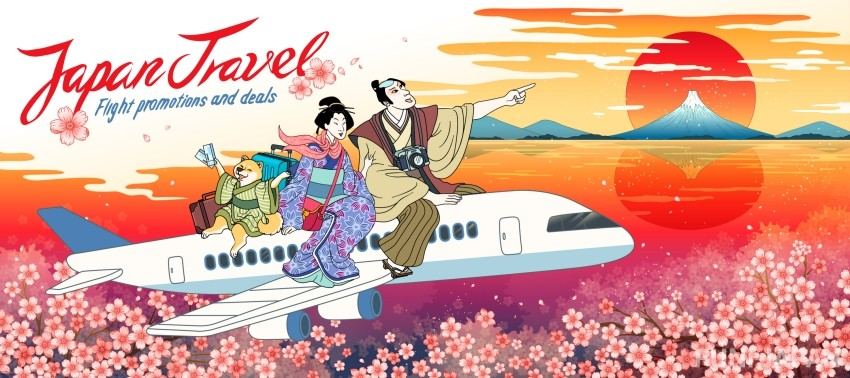 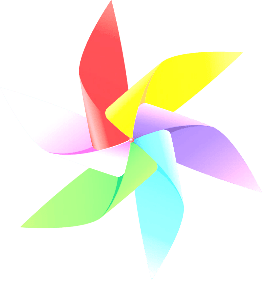 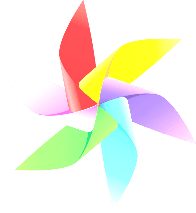 I / won / free ticket / five-day trip / Japan
I won a free ticket for a five-day trip to Japan.
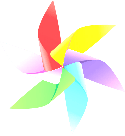 BACK
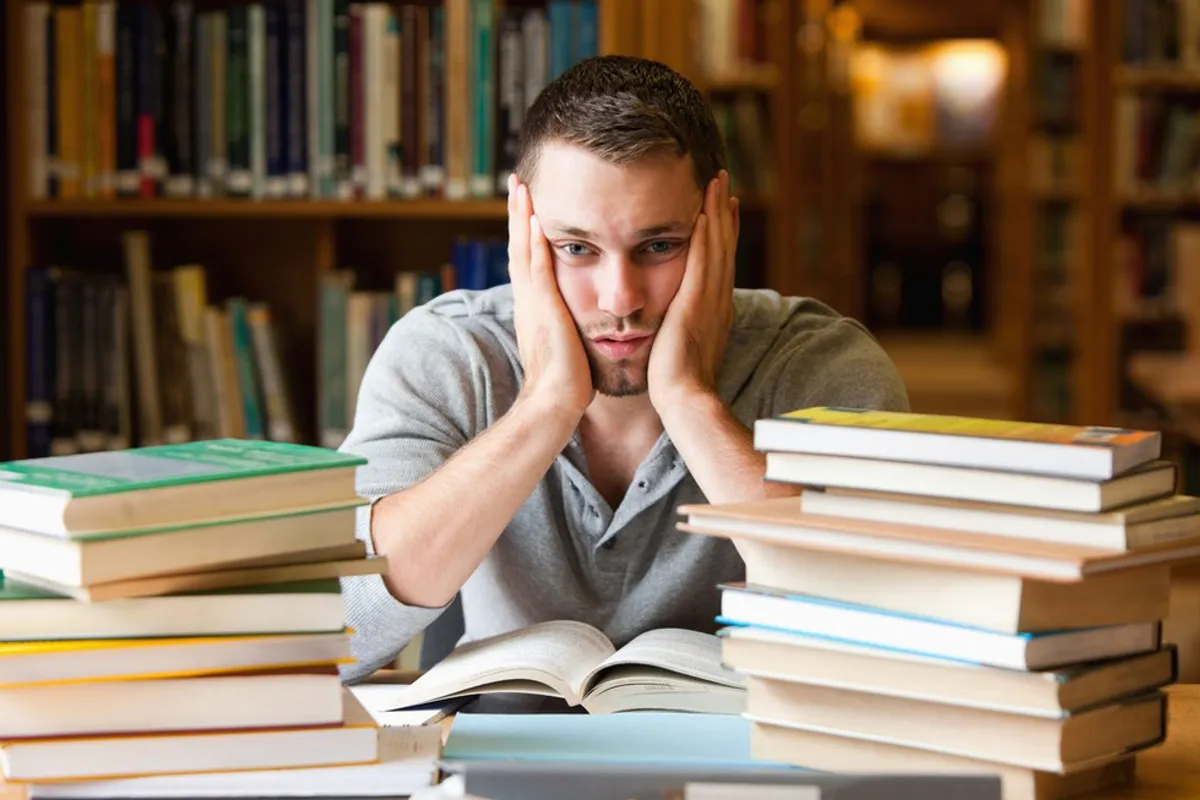 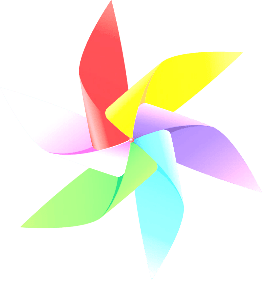 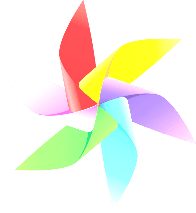 I / had / six exams / and / a lot of homework / last week
I had six exams and a lot of homework to do last week.
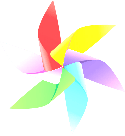 BACK
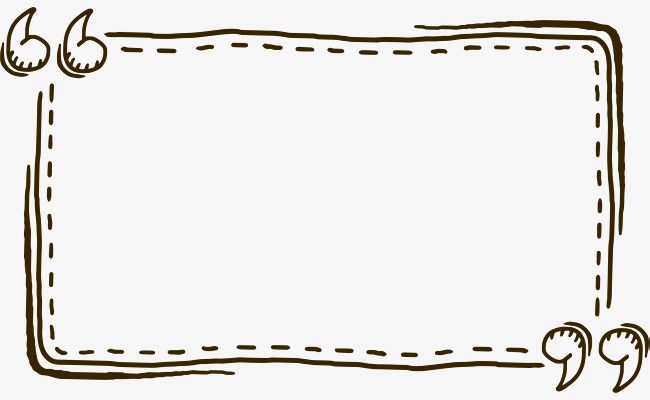 Homework
- Learn by heart the structures. 
- Make sentences about your family using adjectives ending in –ed and –ing. 
- Prepare for next lesson – Reading
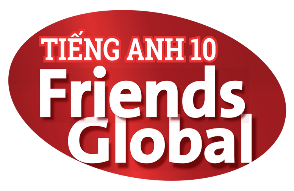 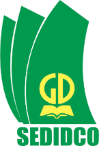 www.phuongnam.edu.vn
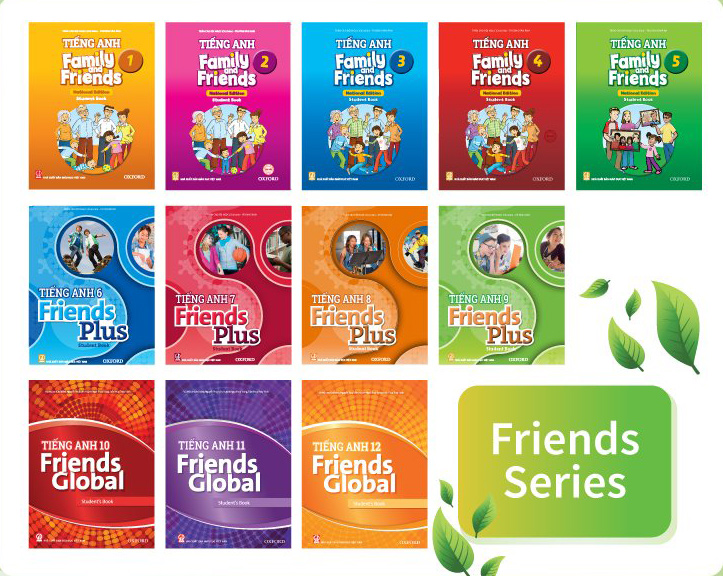 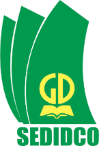 www.phuongnam.edu.vn
Thank you!
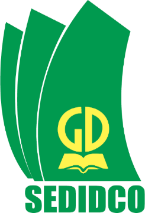 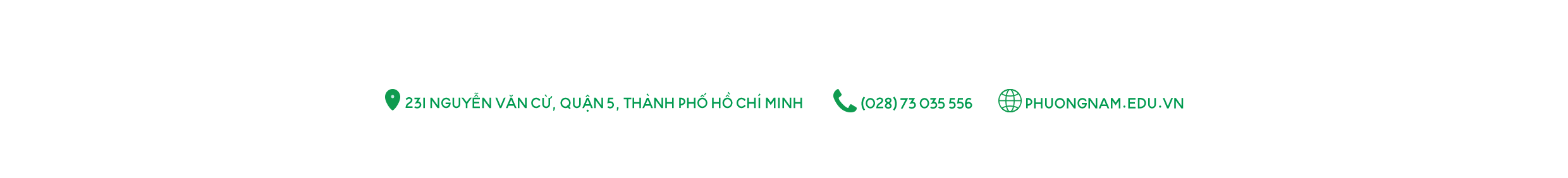 CTCP ĐẦU TƯ VÀ PHÁT TRIỂN GIÁO DỤC PHƯƠNG NAM